โรคปวดกล้ามเนื้อเรื้อรังOffice Syndrome
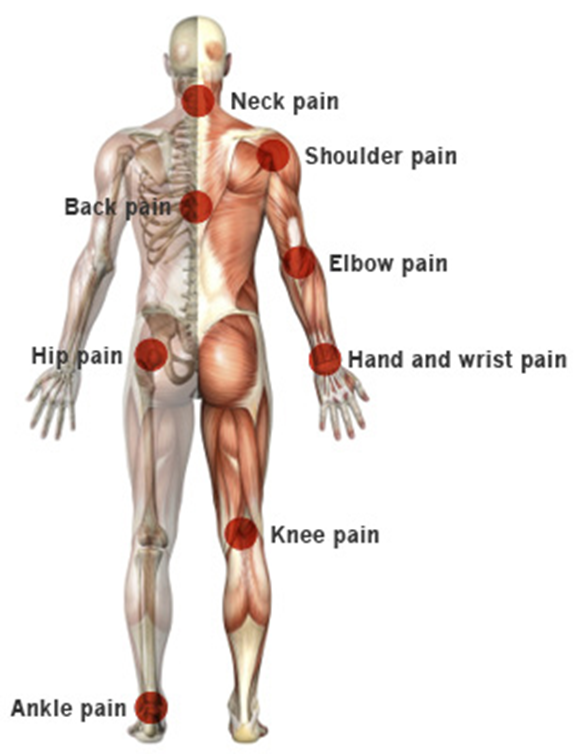 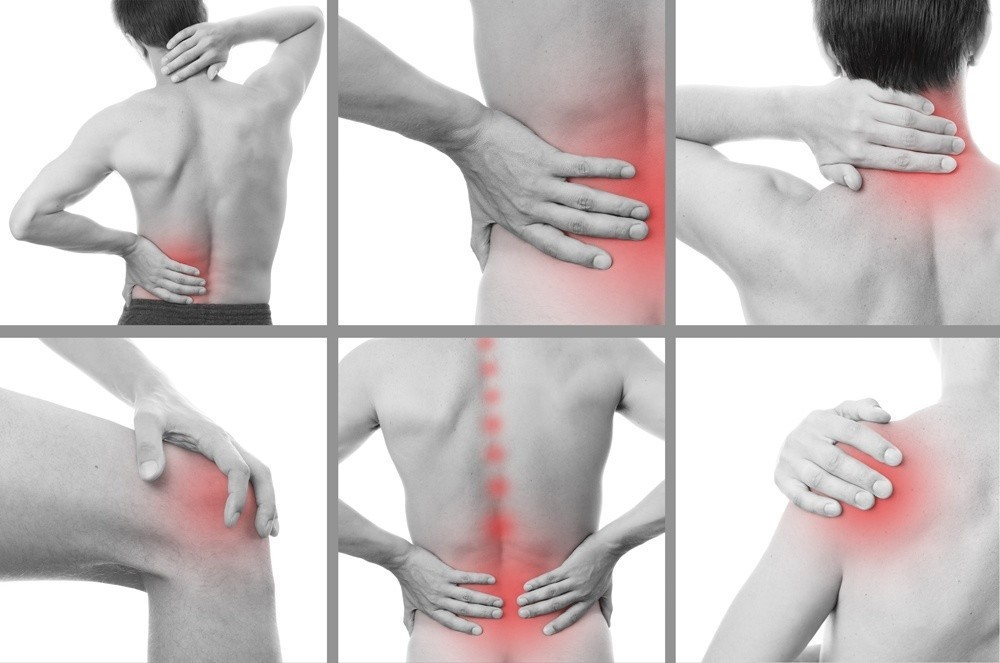 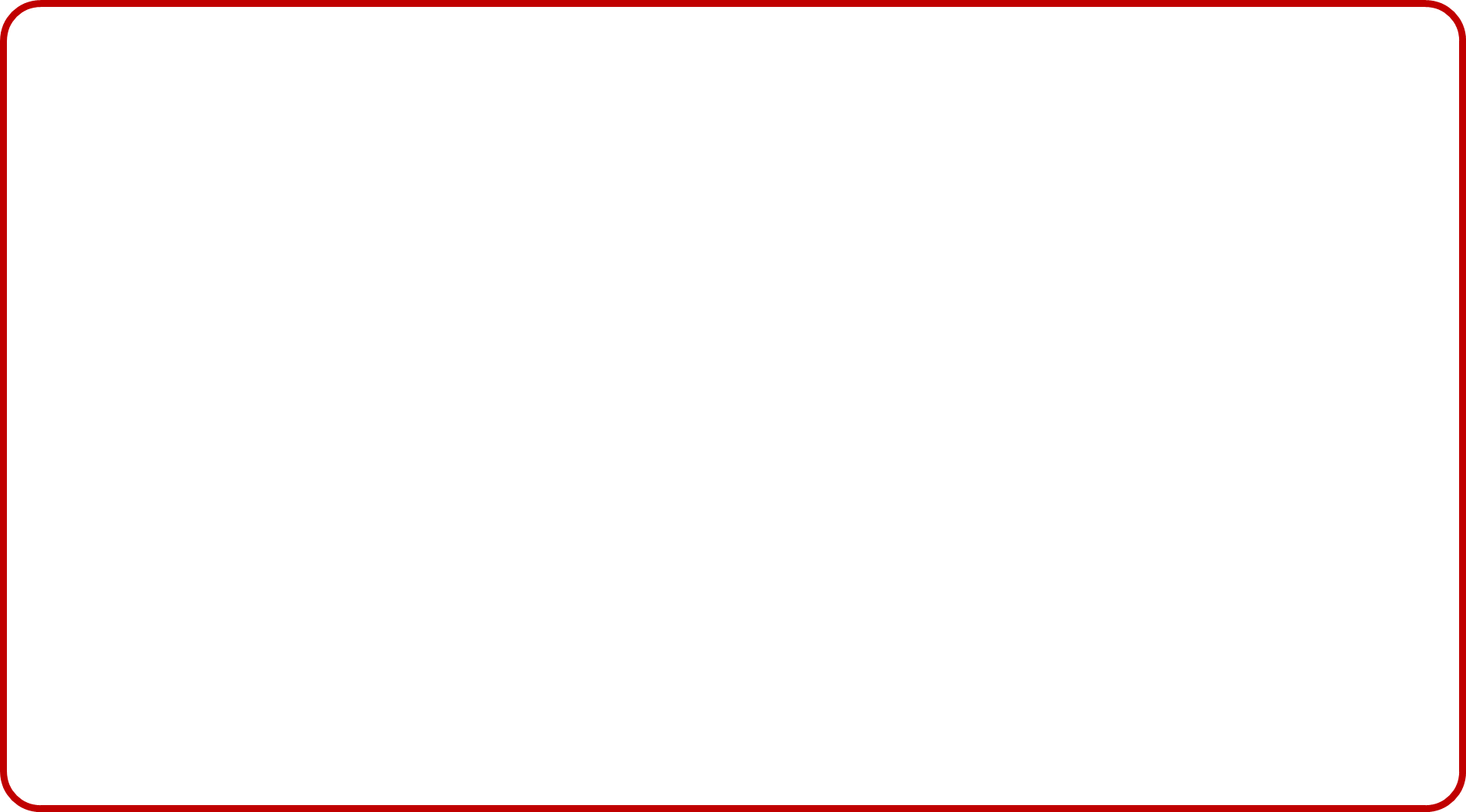 Myofascial pain syndrome
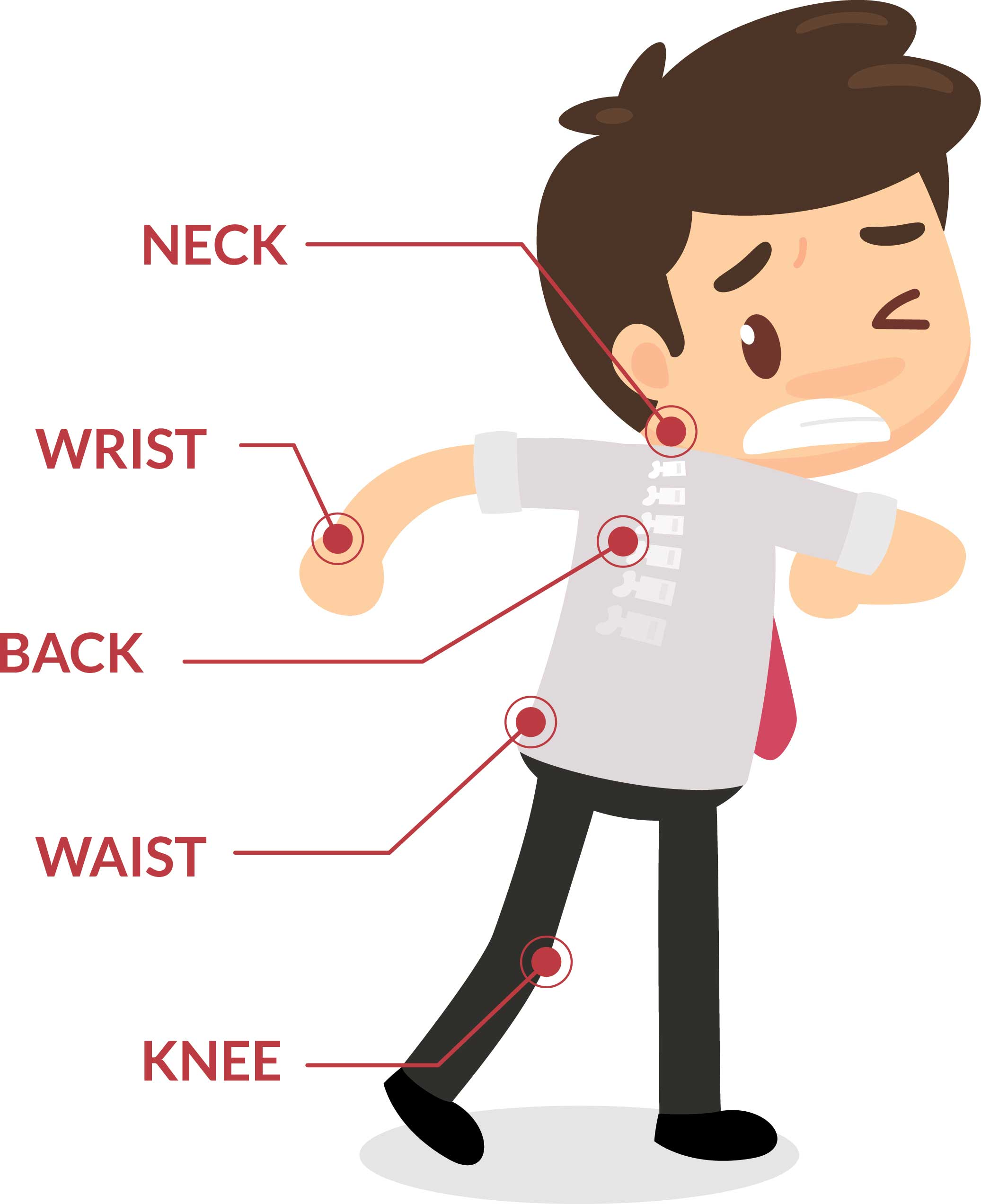 คือกลุ่มอาการปวดร้าวจากจุดกดเจ็บของกล้ามเนื้อหรือเยื่อพังผืด  โดยจำกัดอยู่บริเวณหนึ่งของร่างกาย ทำให้เกิดความสูญเสีย/บกพร่อง ต่อการทำงานของร่างกายอันเนื่องมาจากอาการปวด
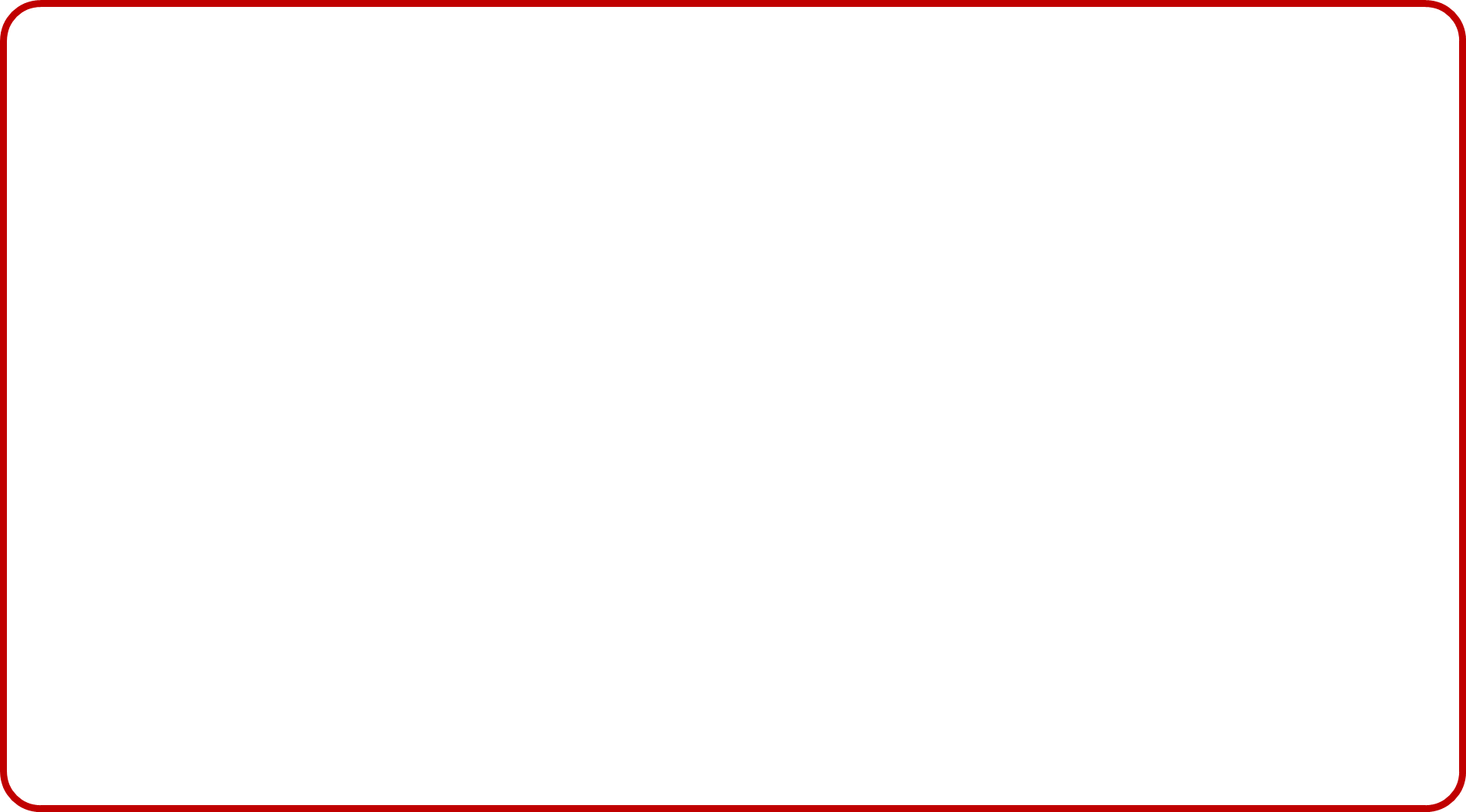 Muscle Imbalance
กล้ามเนื้อไม่สมดุล คือ การที่มีกล้ามเนื้อมัดใดมัดหนึ่งแข็งแรงกว่า(ตึงกว่า) และกล้ามเนื้ออีกมัดหนึ่งที่อ่อนแอกว่า (ยานกว่า)
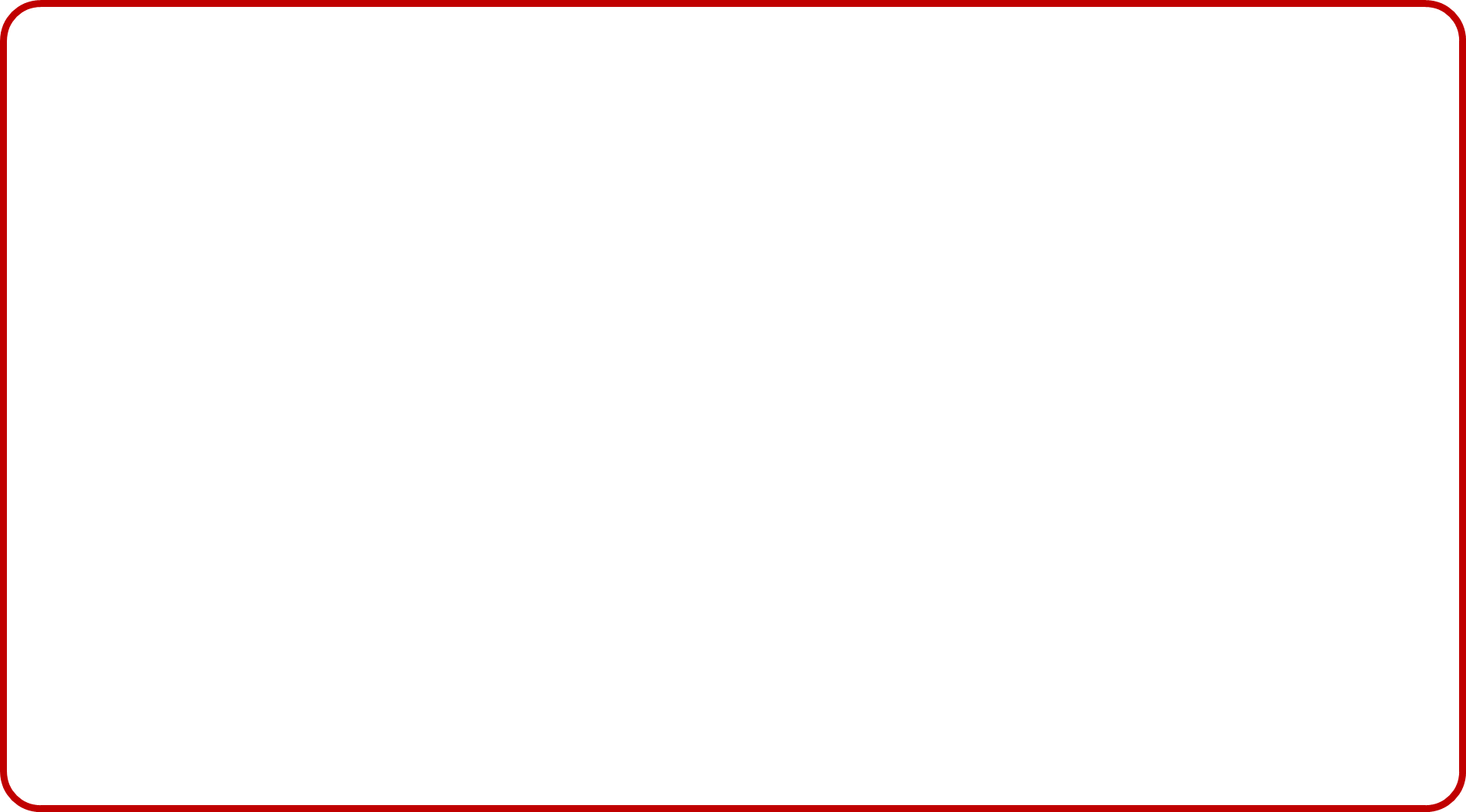 Muscle 
Imbalance
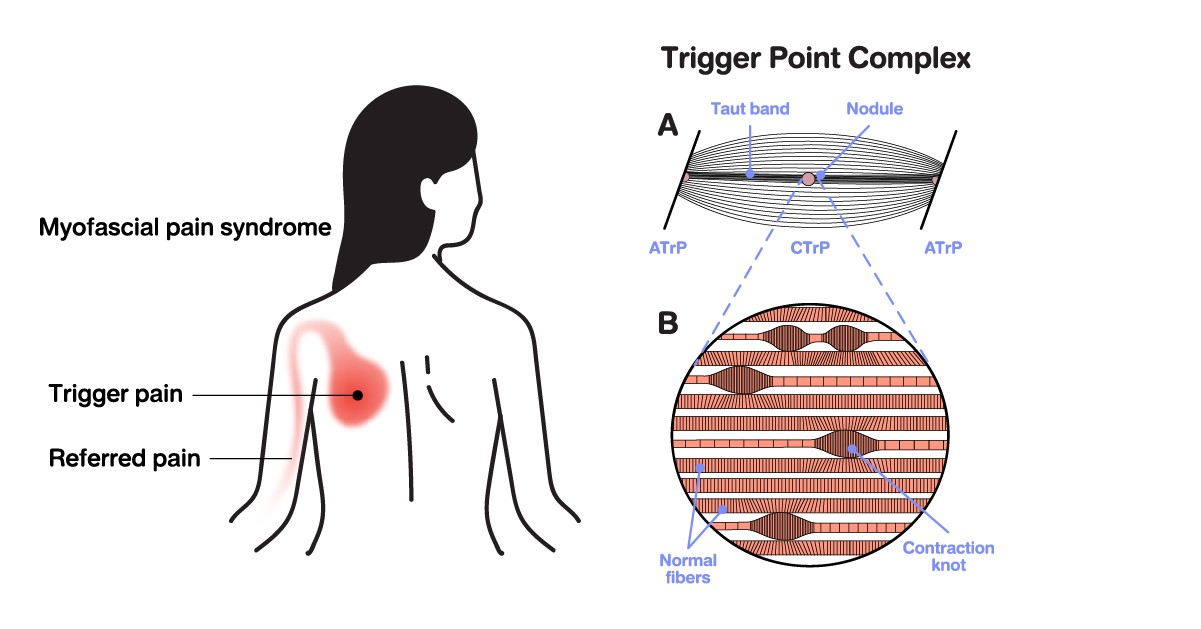 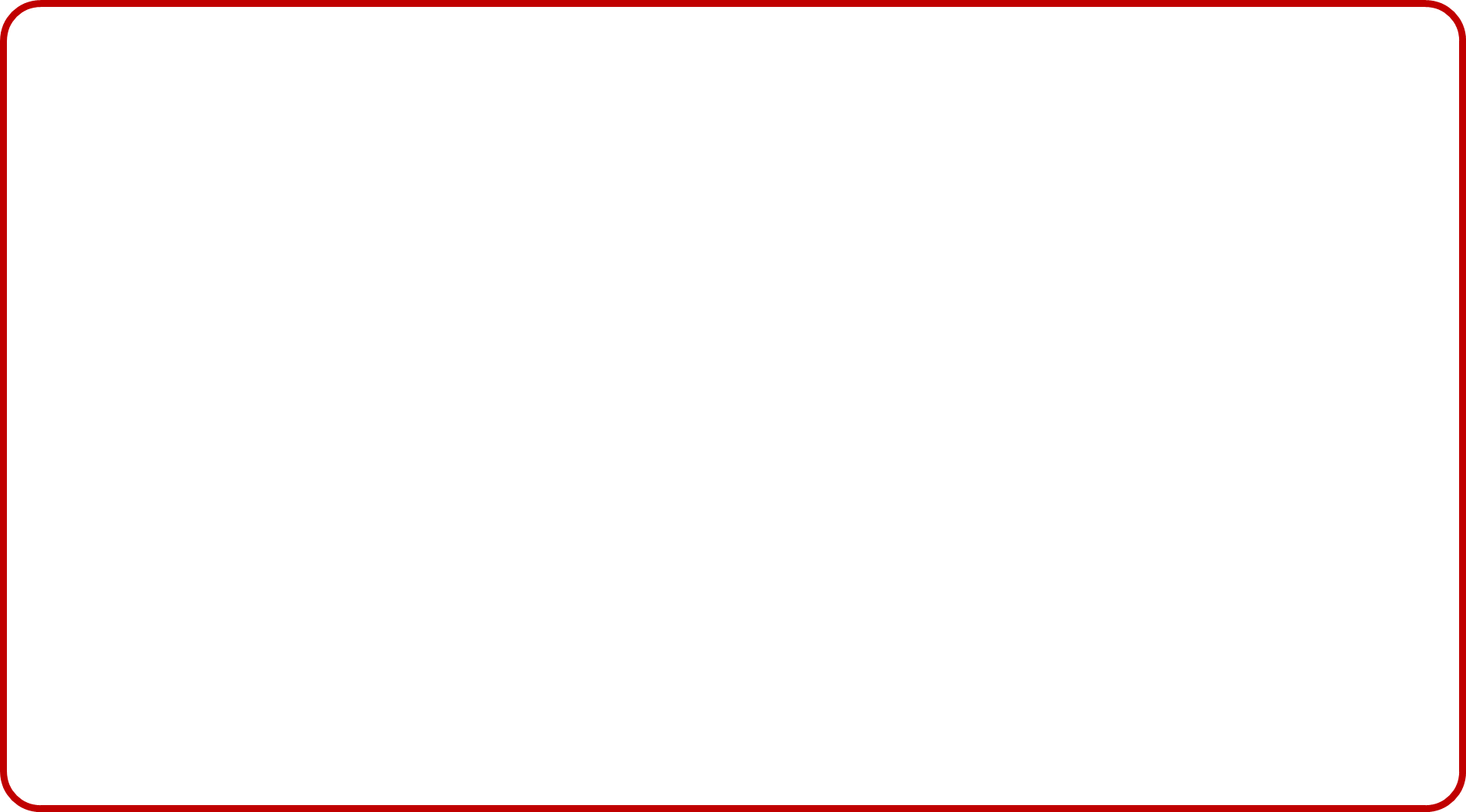 Trigger Point  (จุดกดเจ็บร้าว)
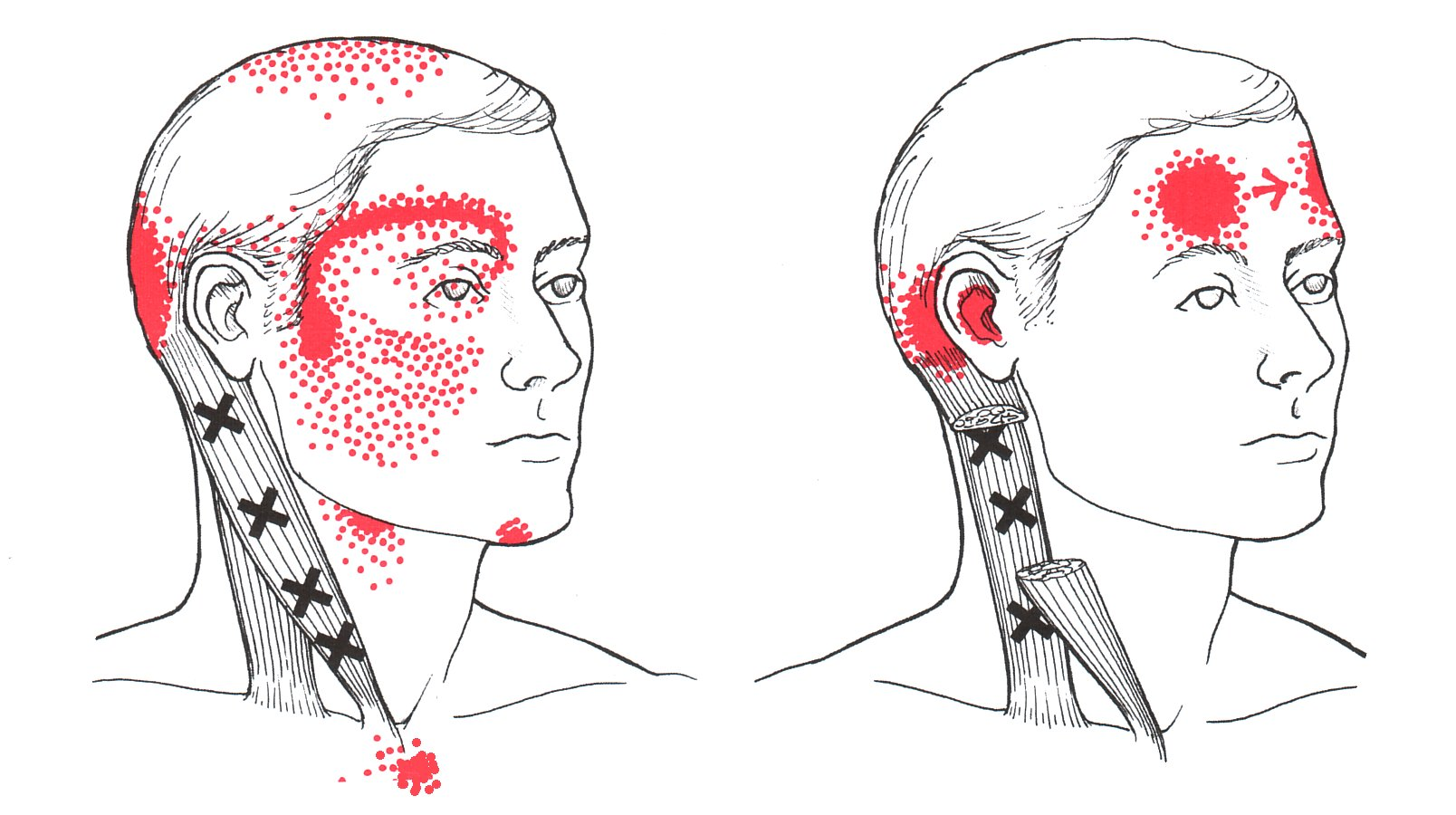 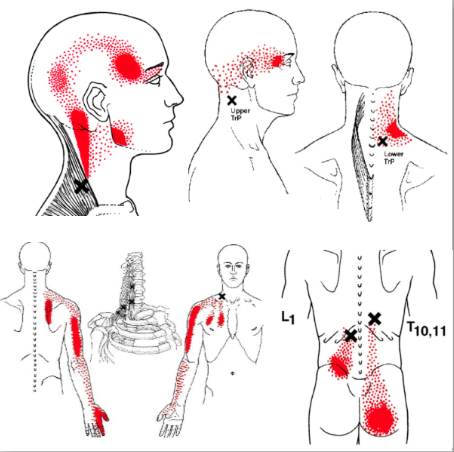 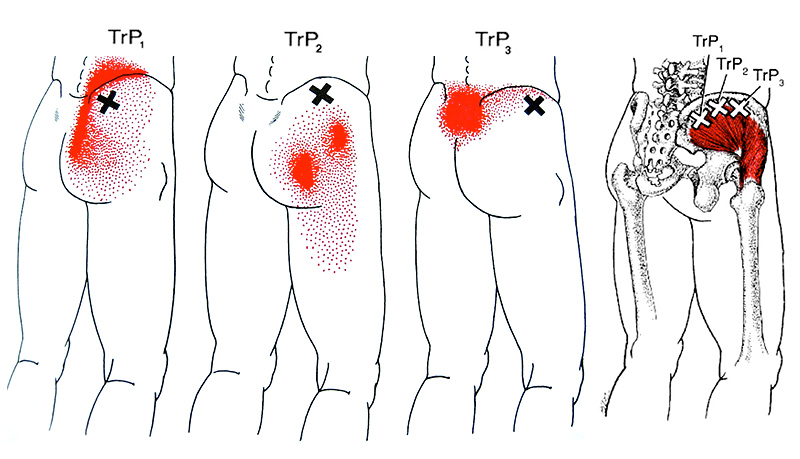 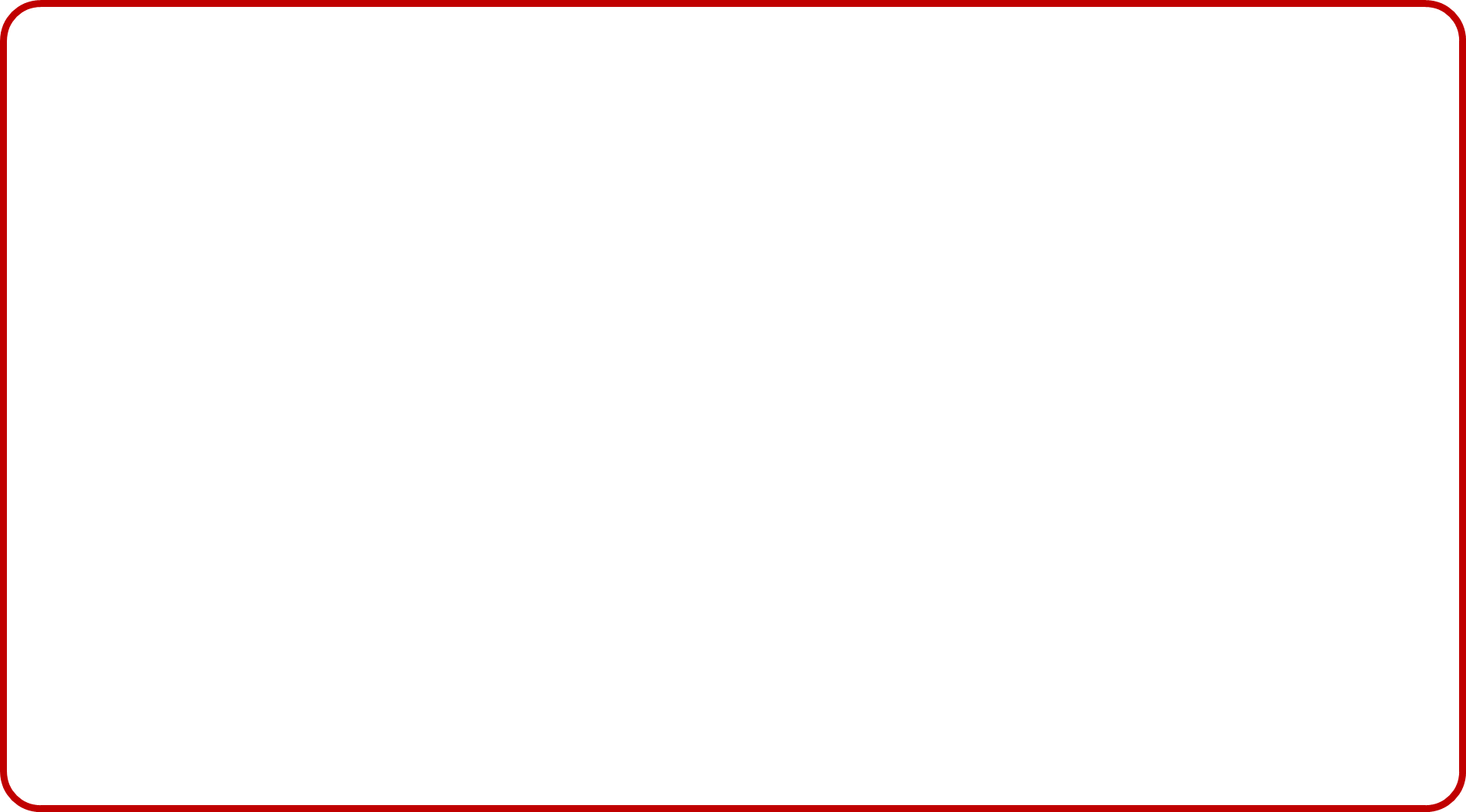 สาเหตุการปวดกล้ามเนื้อเรื้อรัง
จากพฤติกรรมท่าทางที่ผิด เดิมๆ ซ้ำๆ เป็นระยะเวลานาน
จากอุบัติเหตุที่ทำให้กล้ามเนื้อเกิดการบาดเจ็บ
จากการเล่นกีฬา / ออกกำลังกายในท่าทางที่ผิด
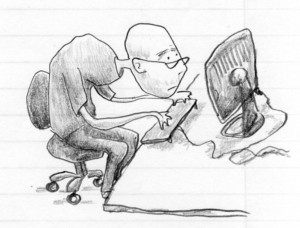 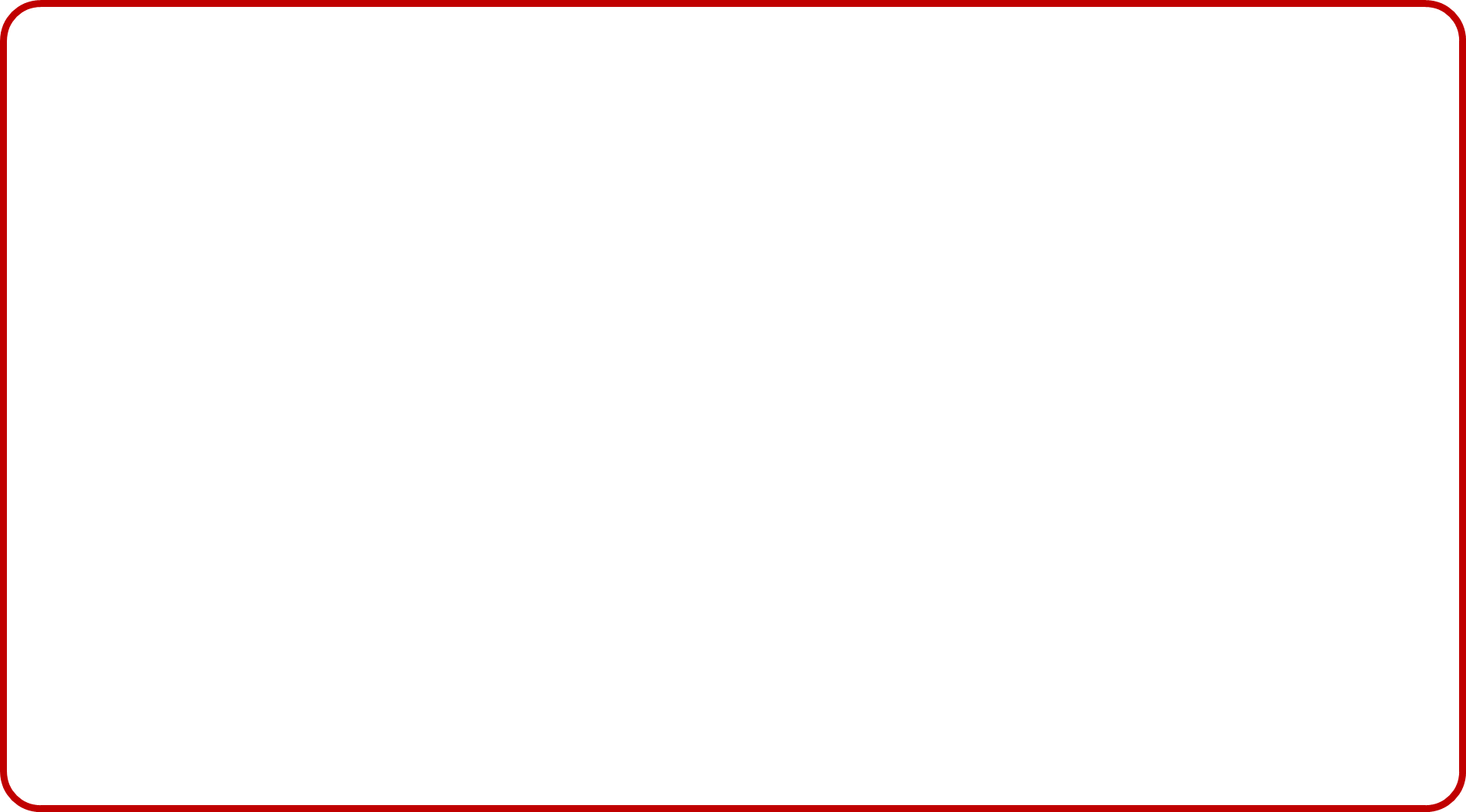 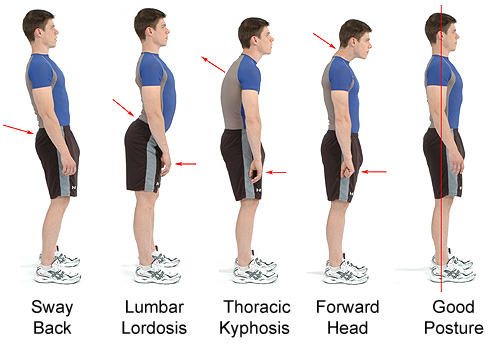 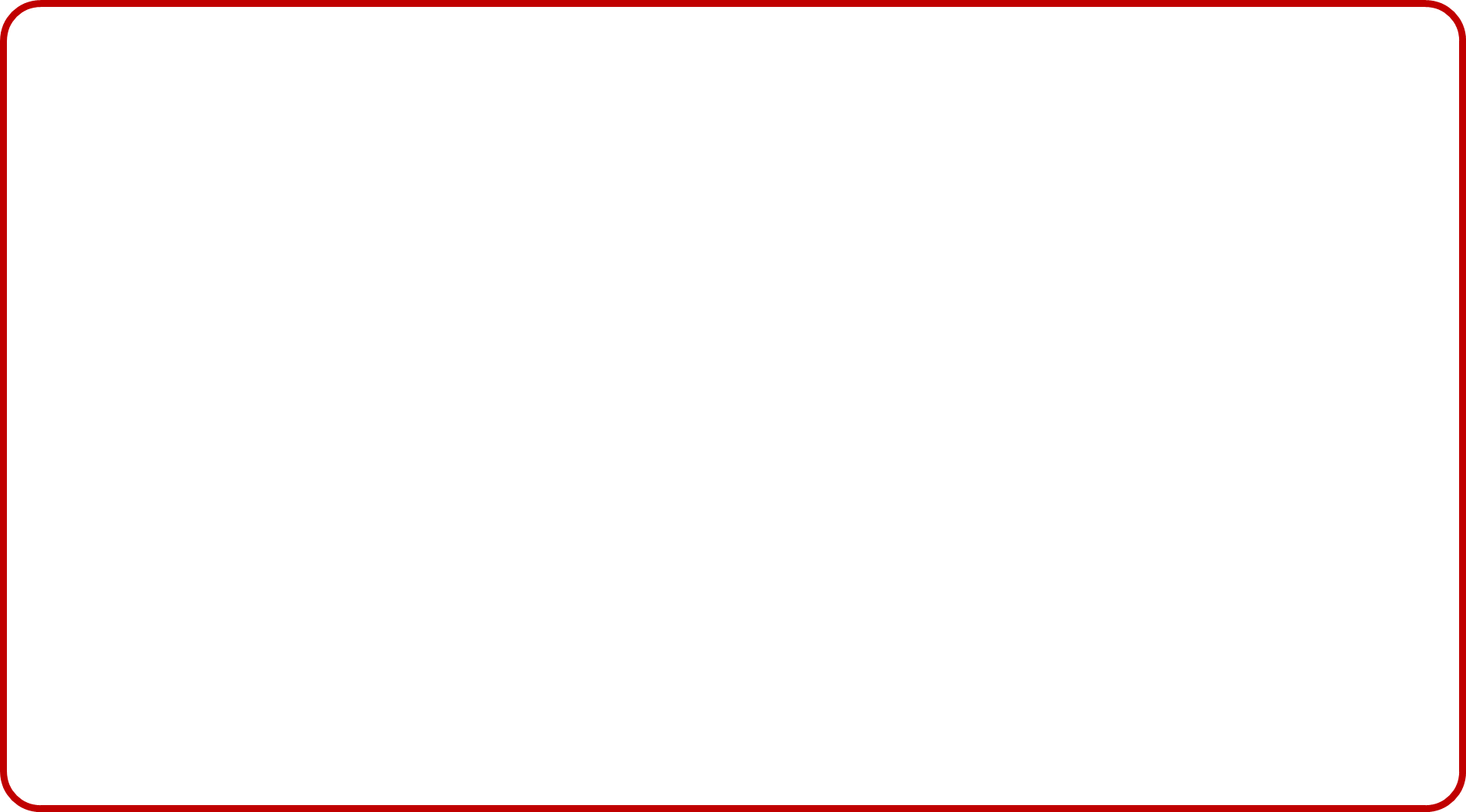 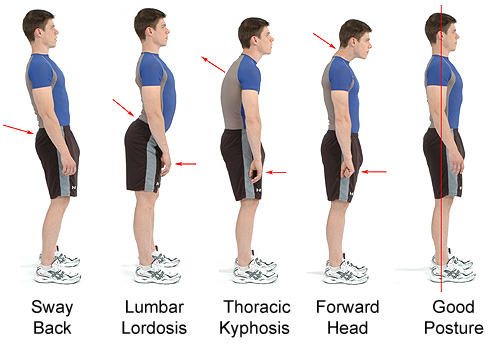 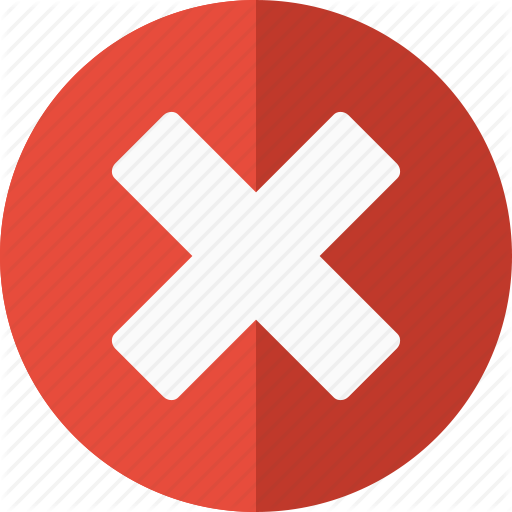 MPS
LBP
Thoracic Kyphosis
Dysfuction
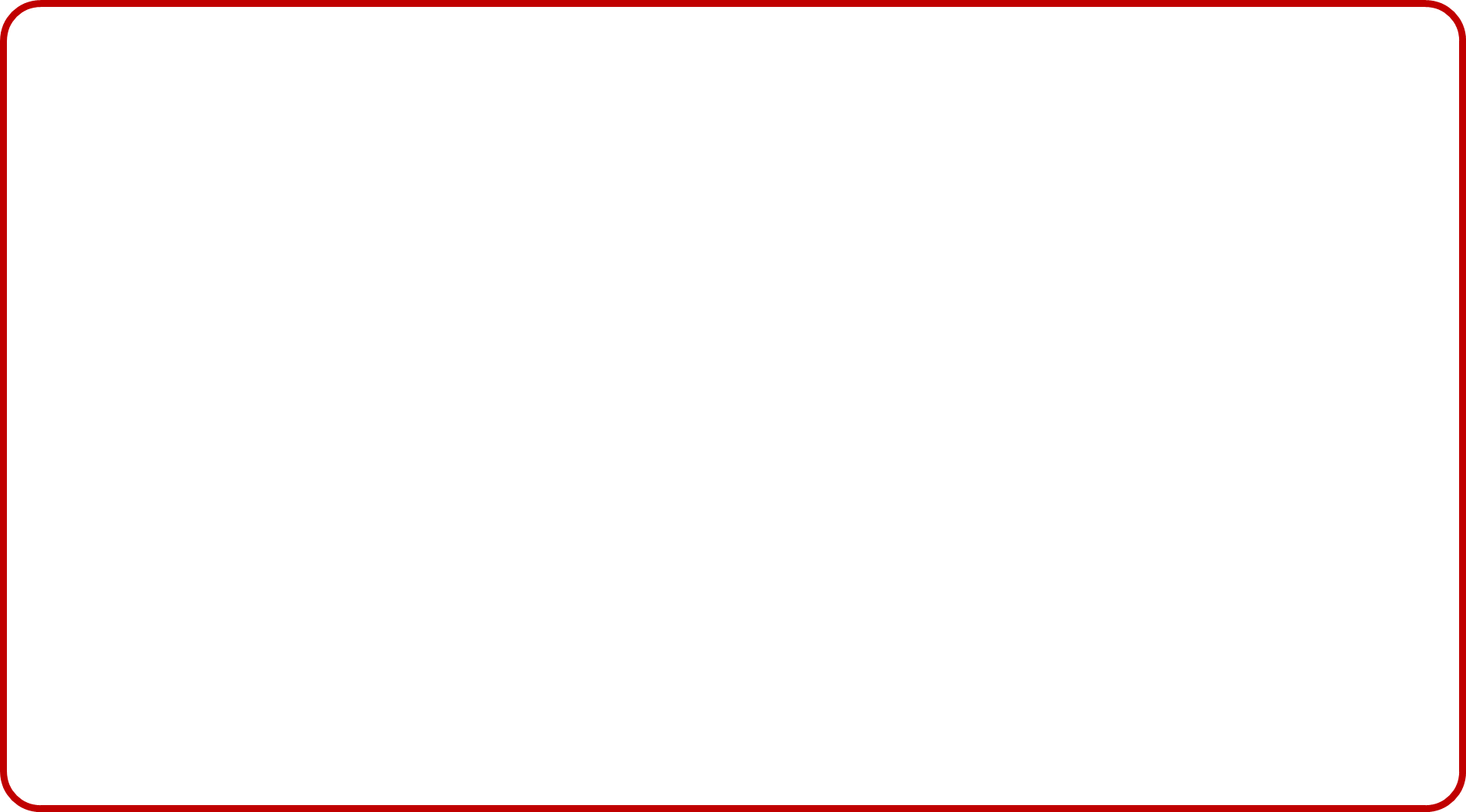 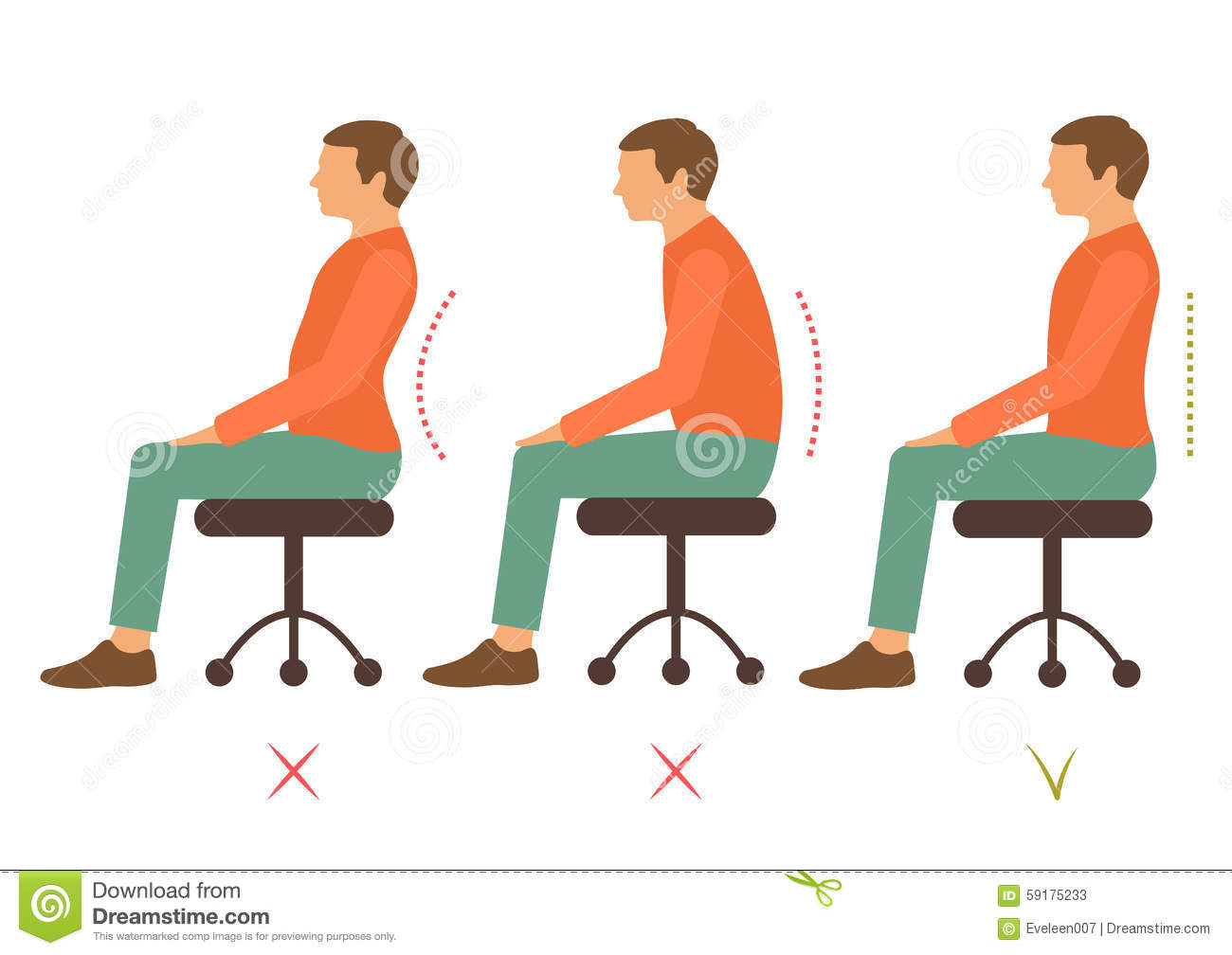 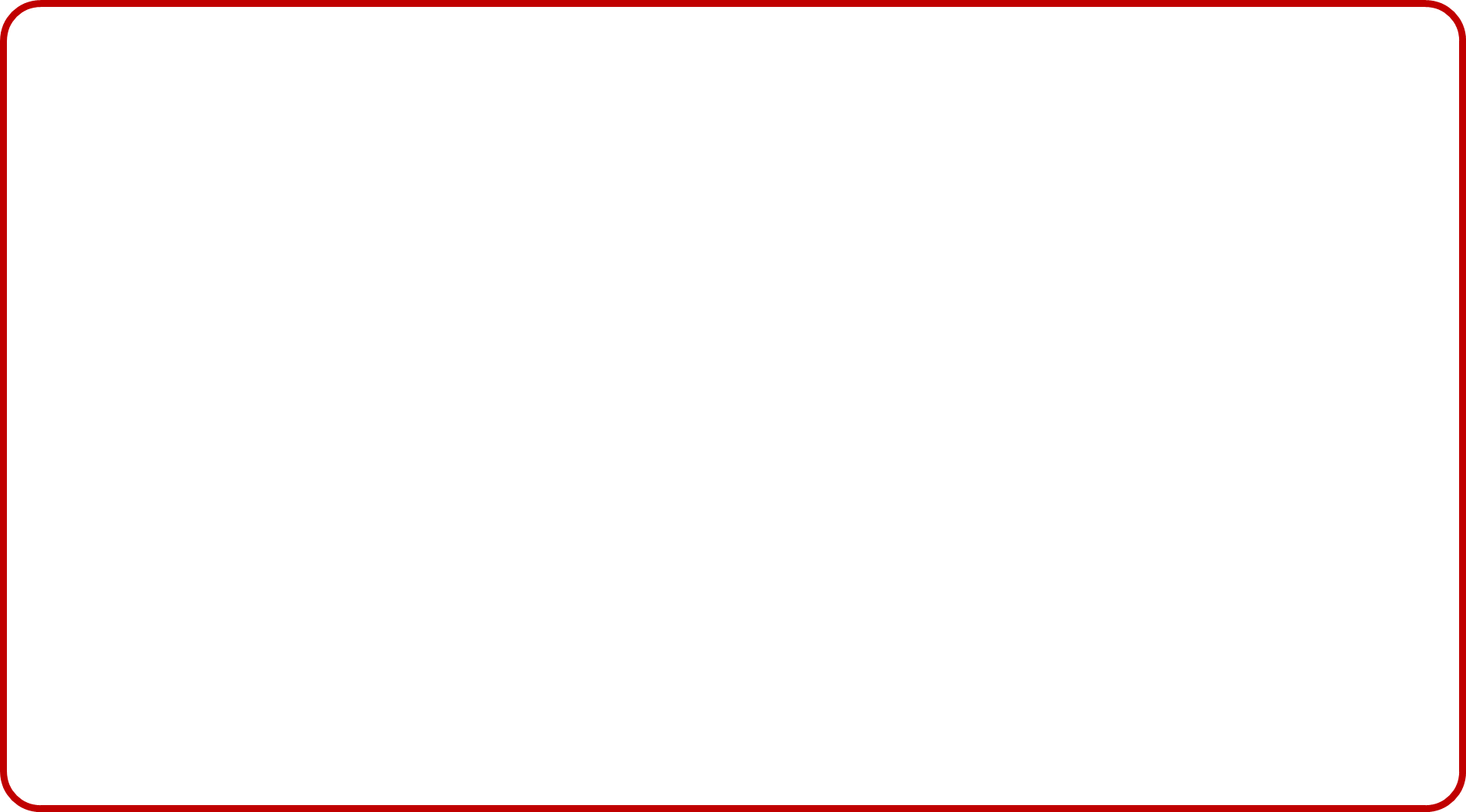 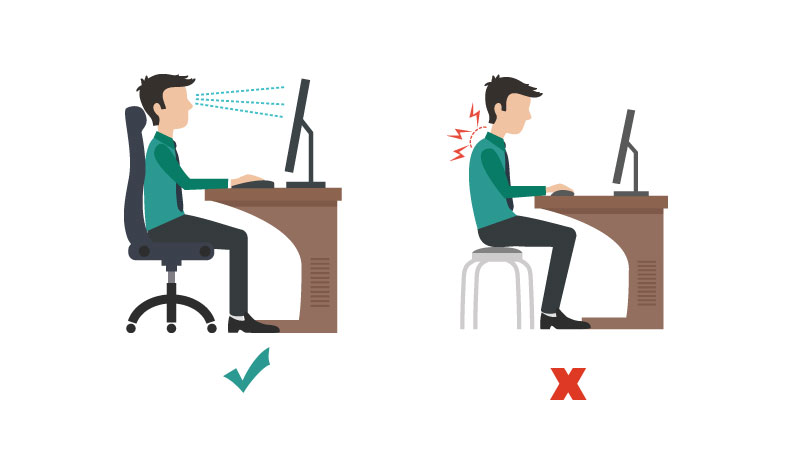 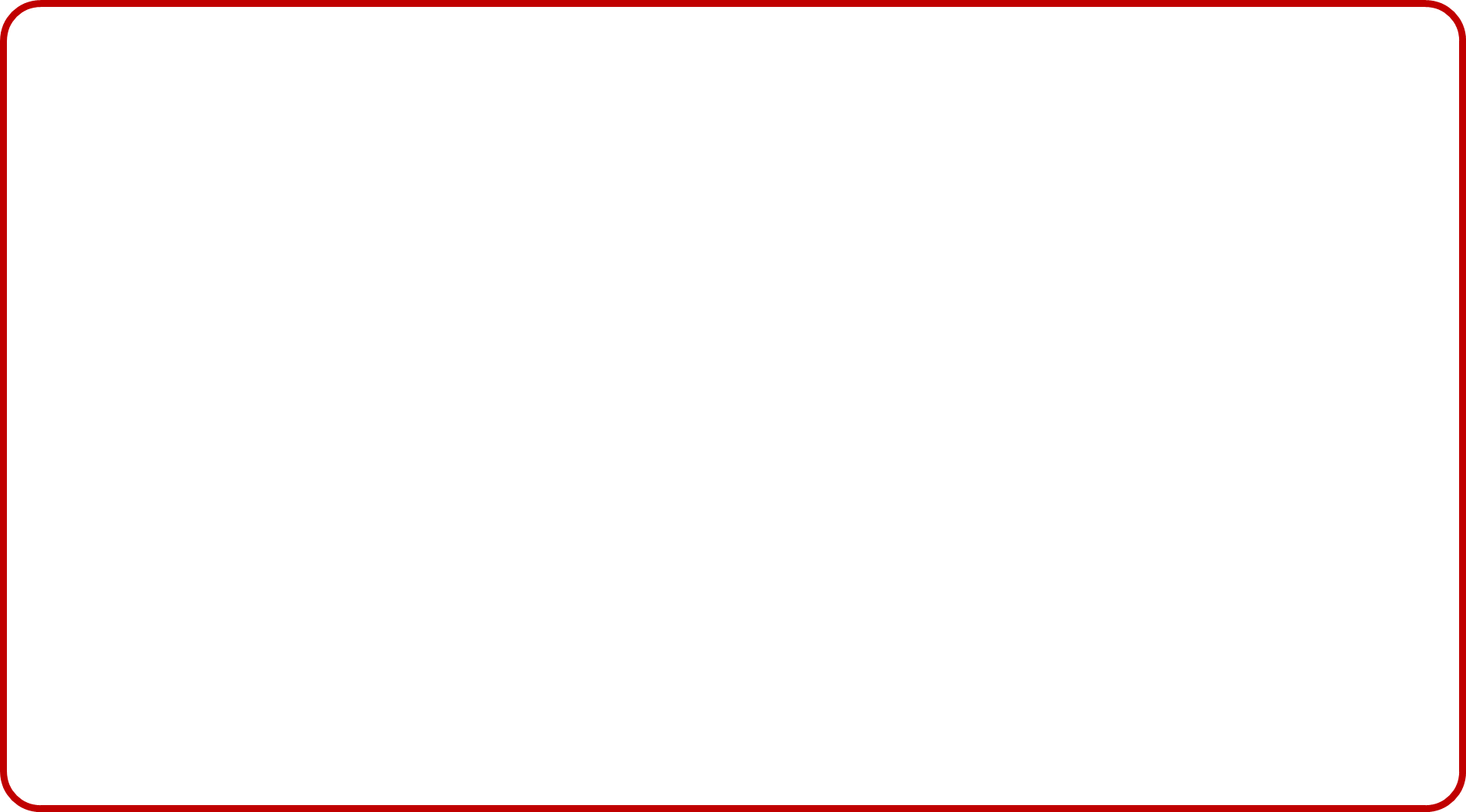 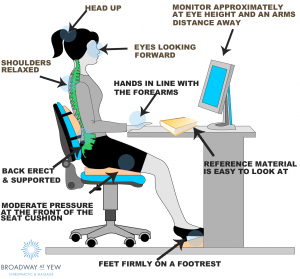 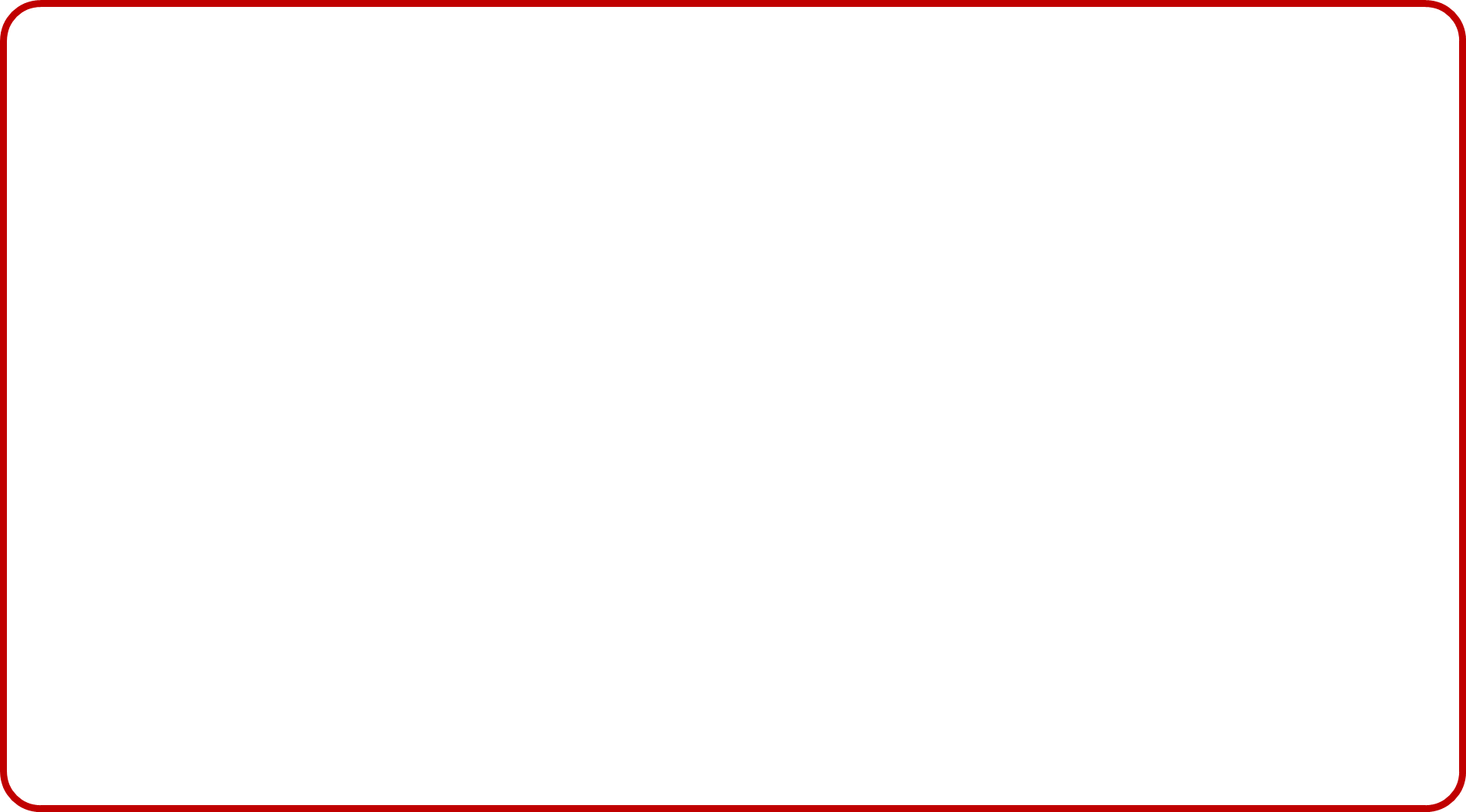 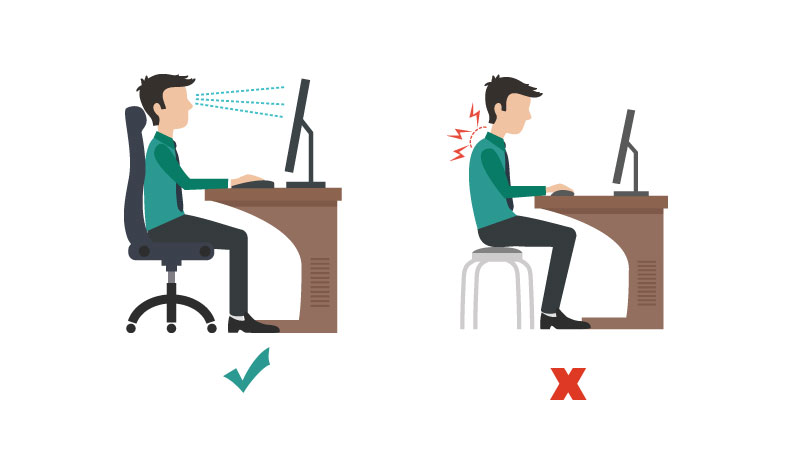 Thoracic Kyphosis
Dysfuction
Postural syndrome
CTS
Trigger finger
LBP
Piriformis syndrome
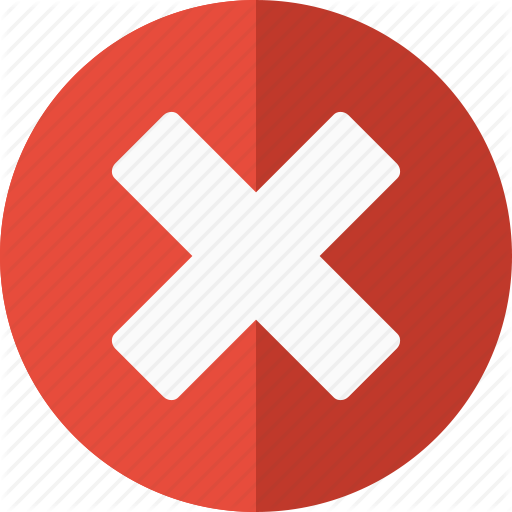 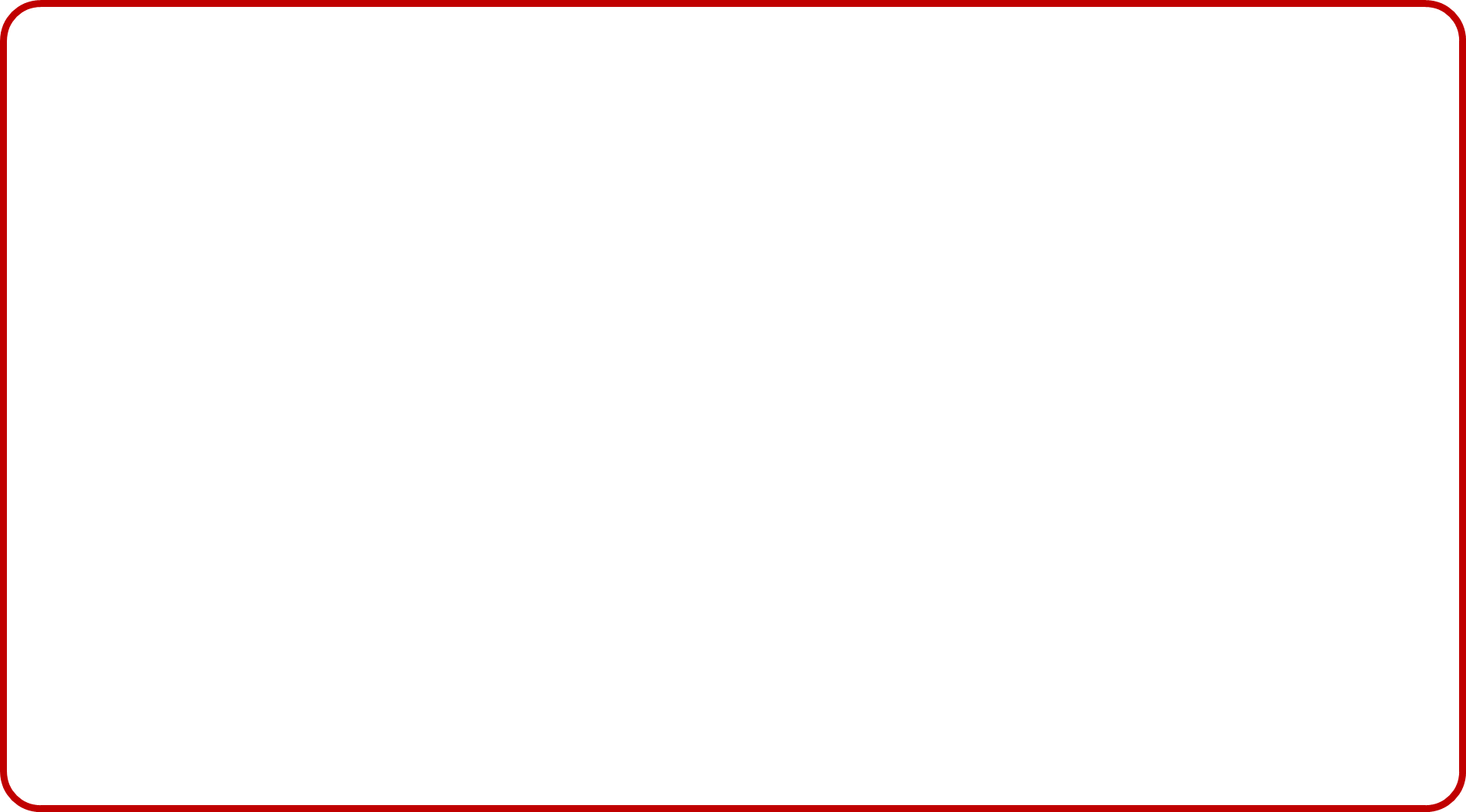 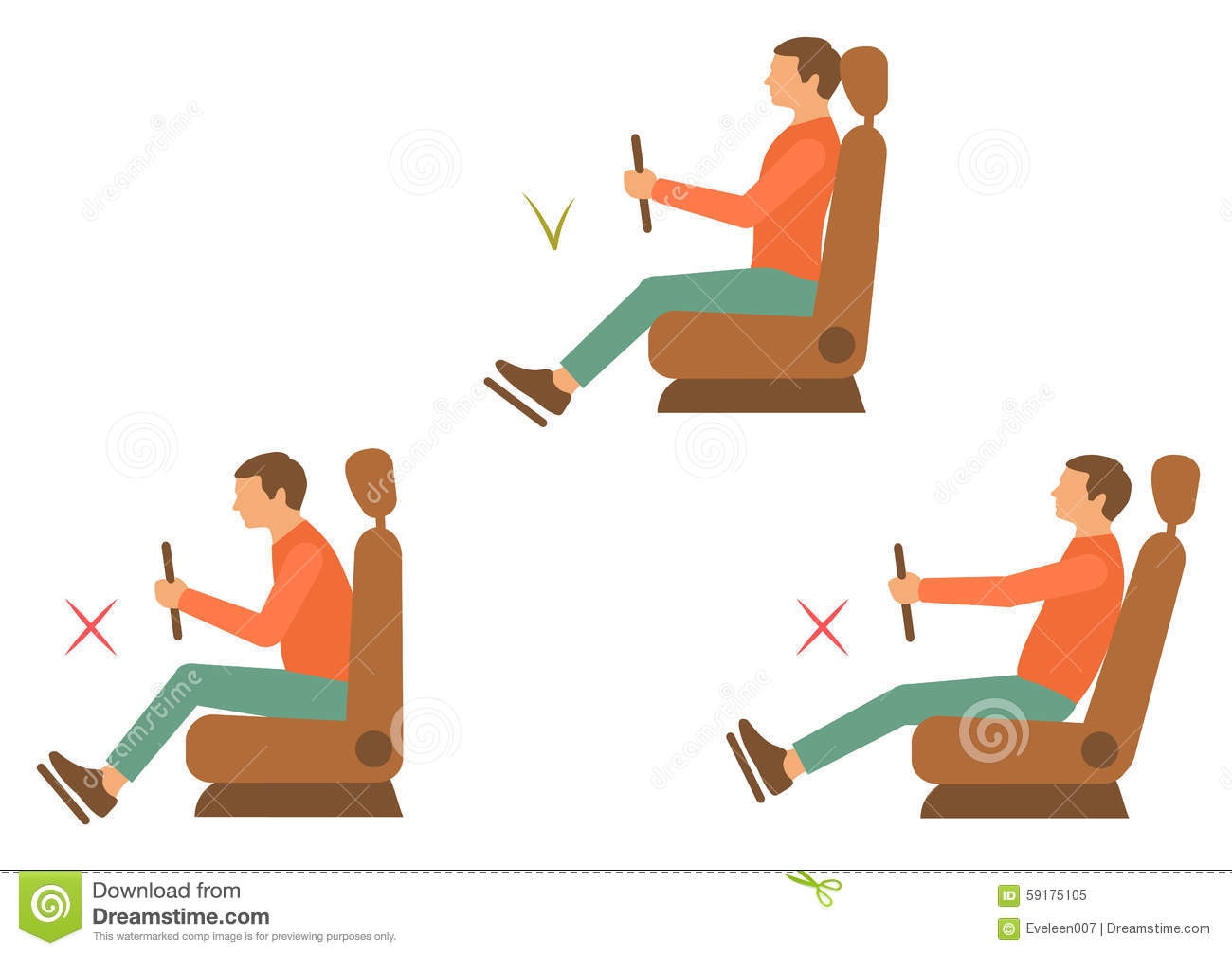 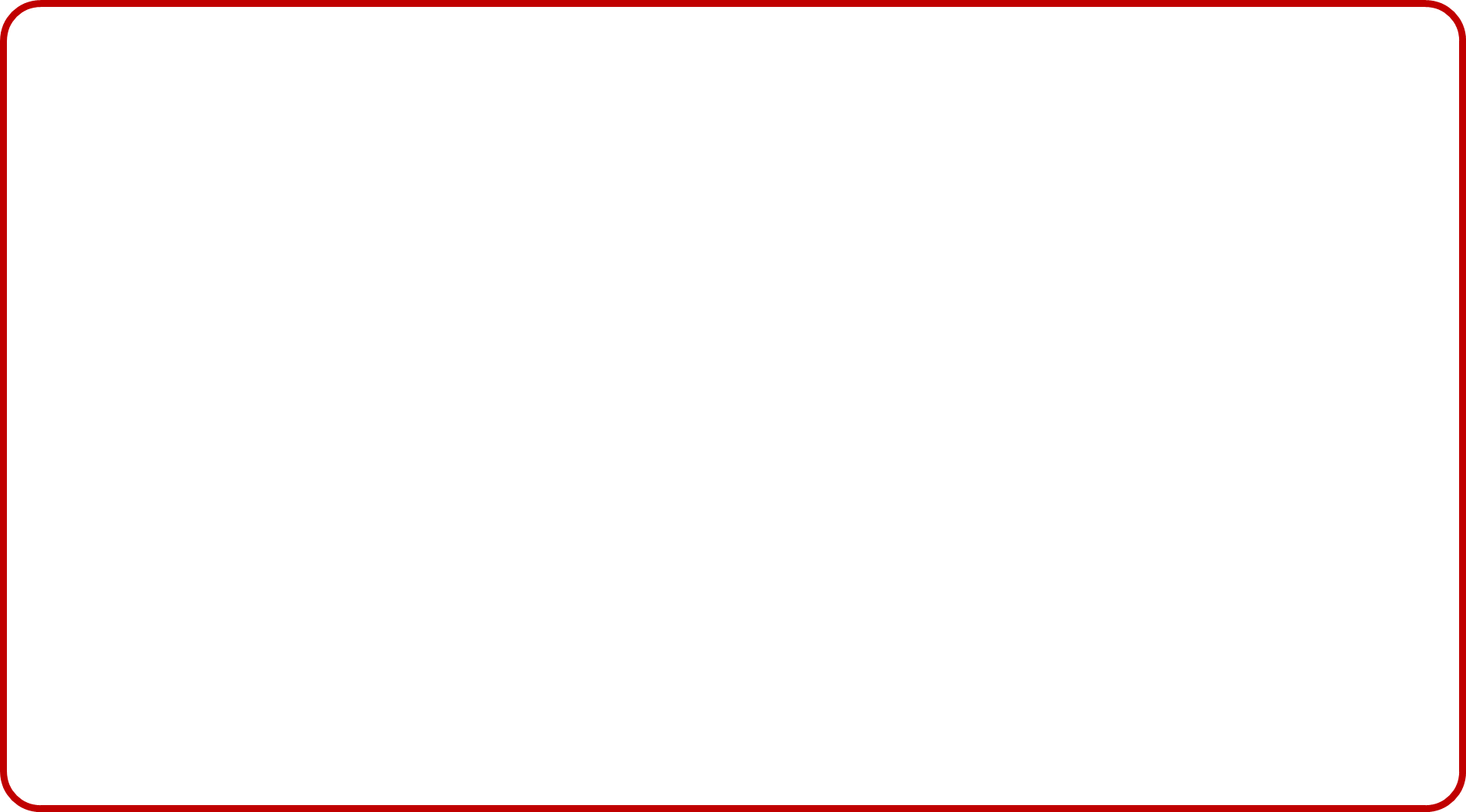 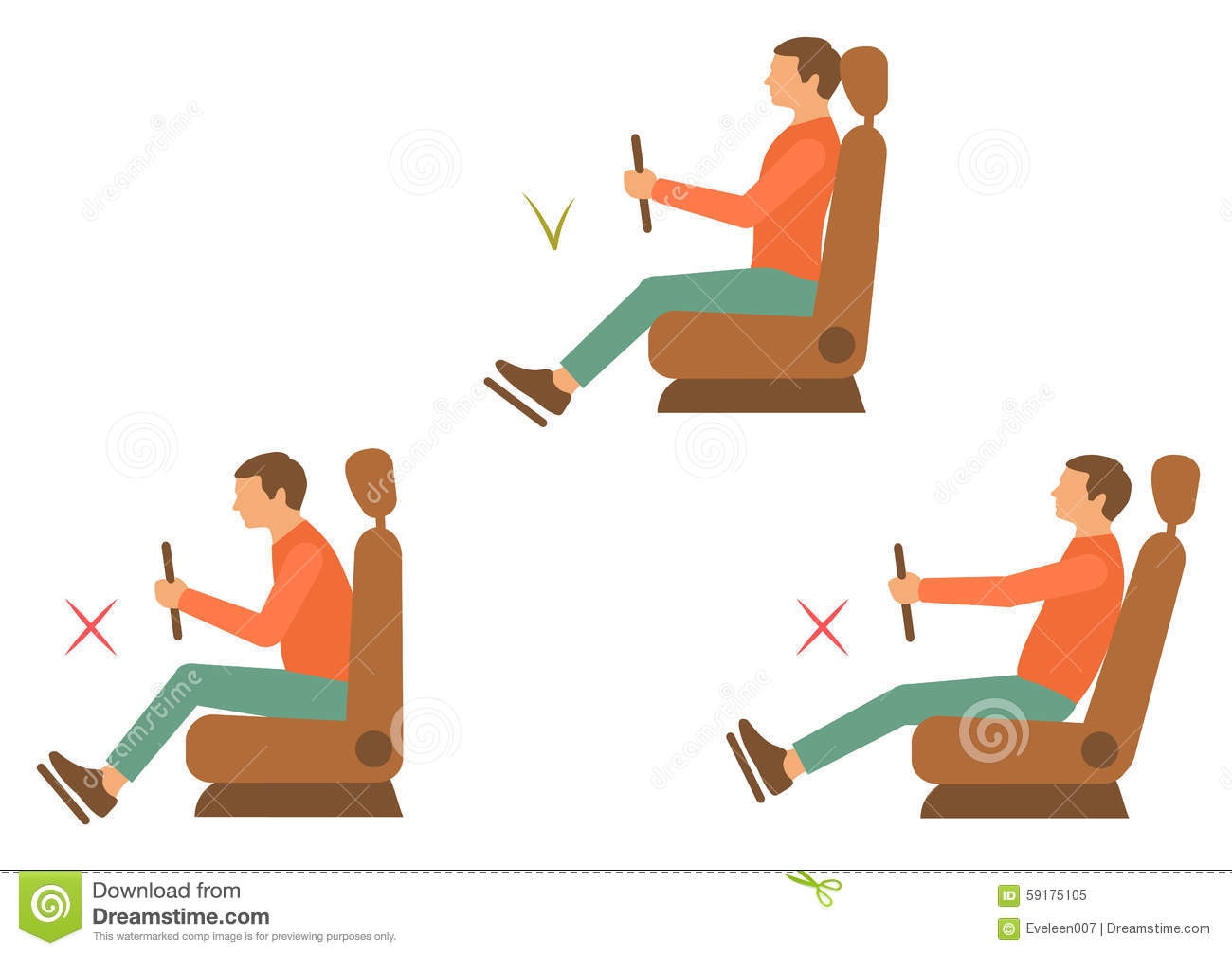 Thoracic Kyphosis
Dysfuction
Postural syndrome
Tennis elbow
Shoulder tendinitis
LBP/ MPS
Piriformis syndrome
Knee pain
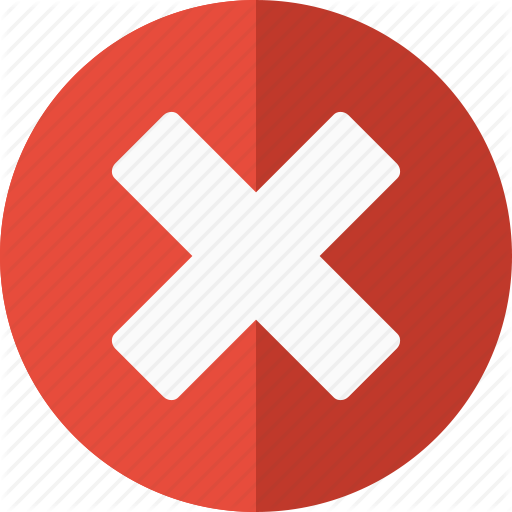 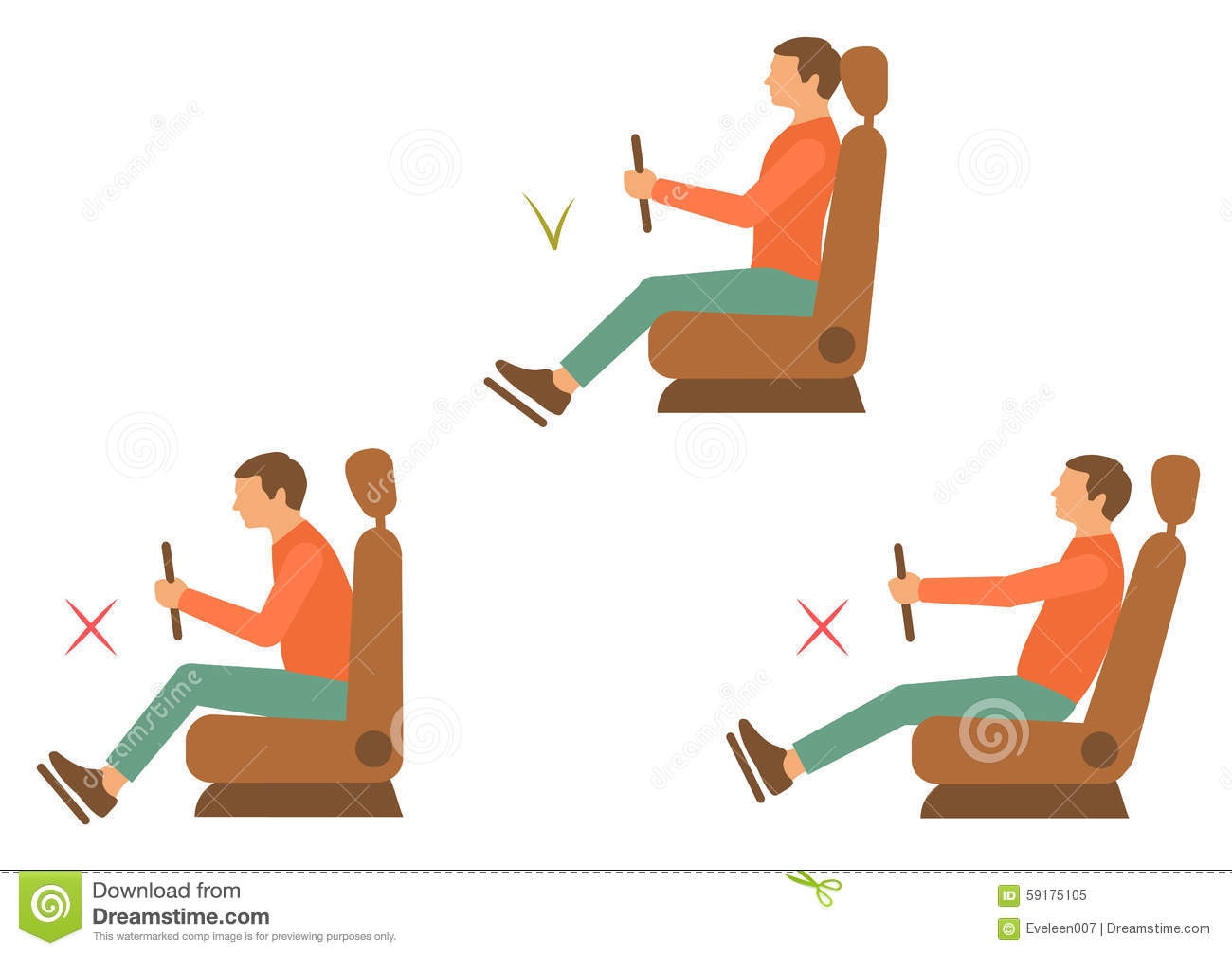 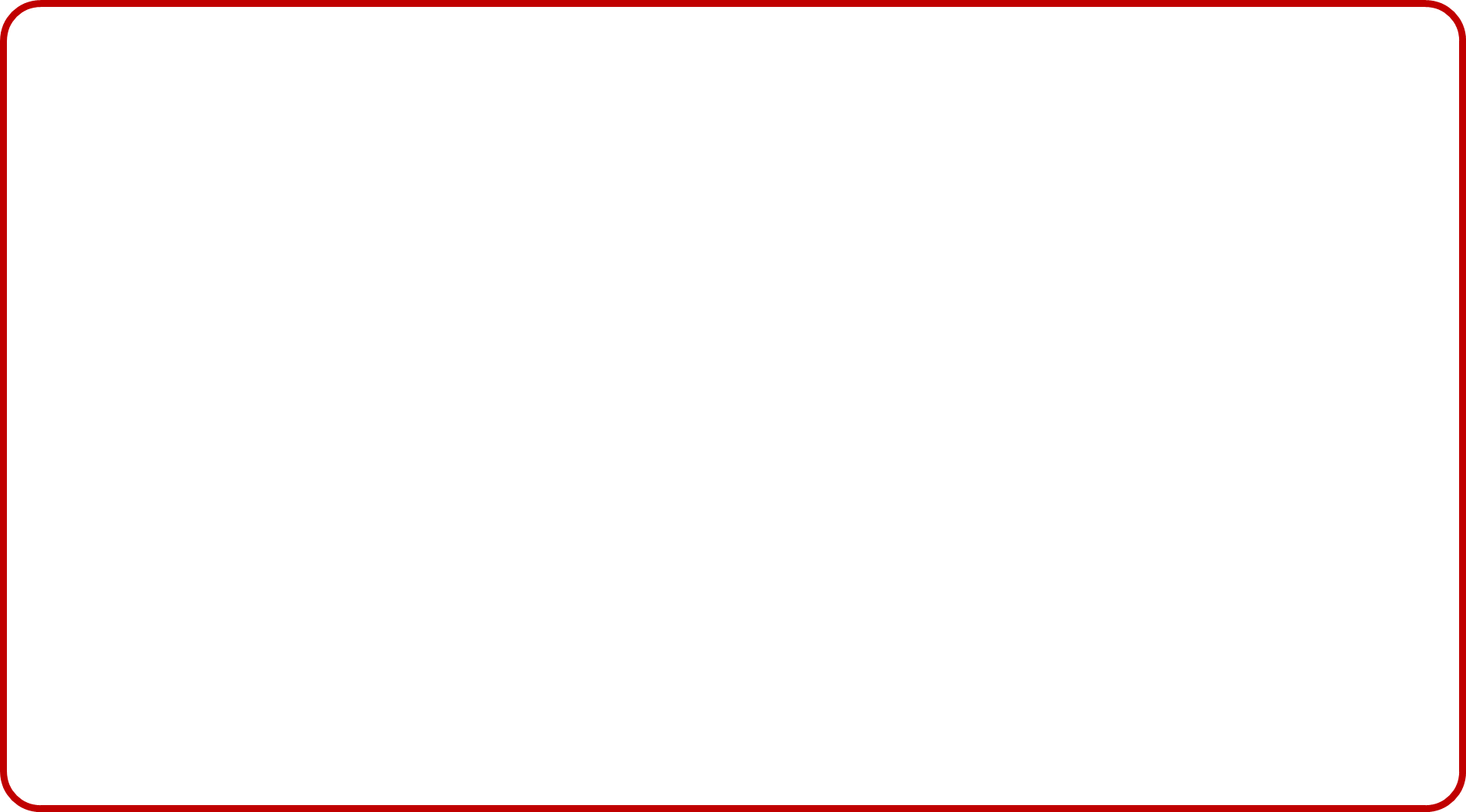 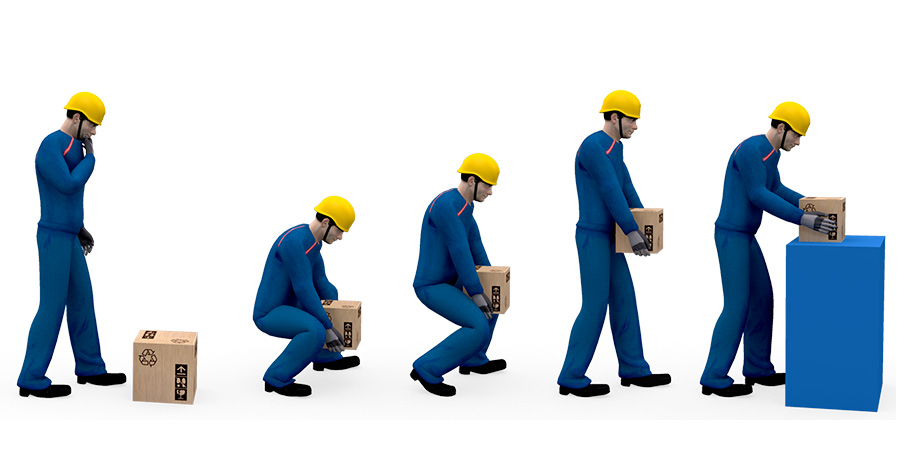 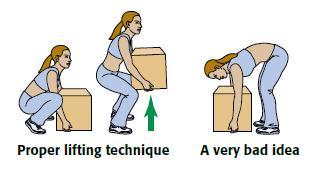 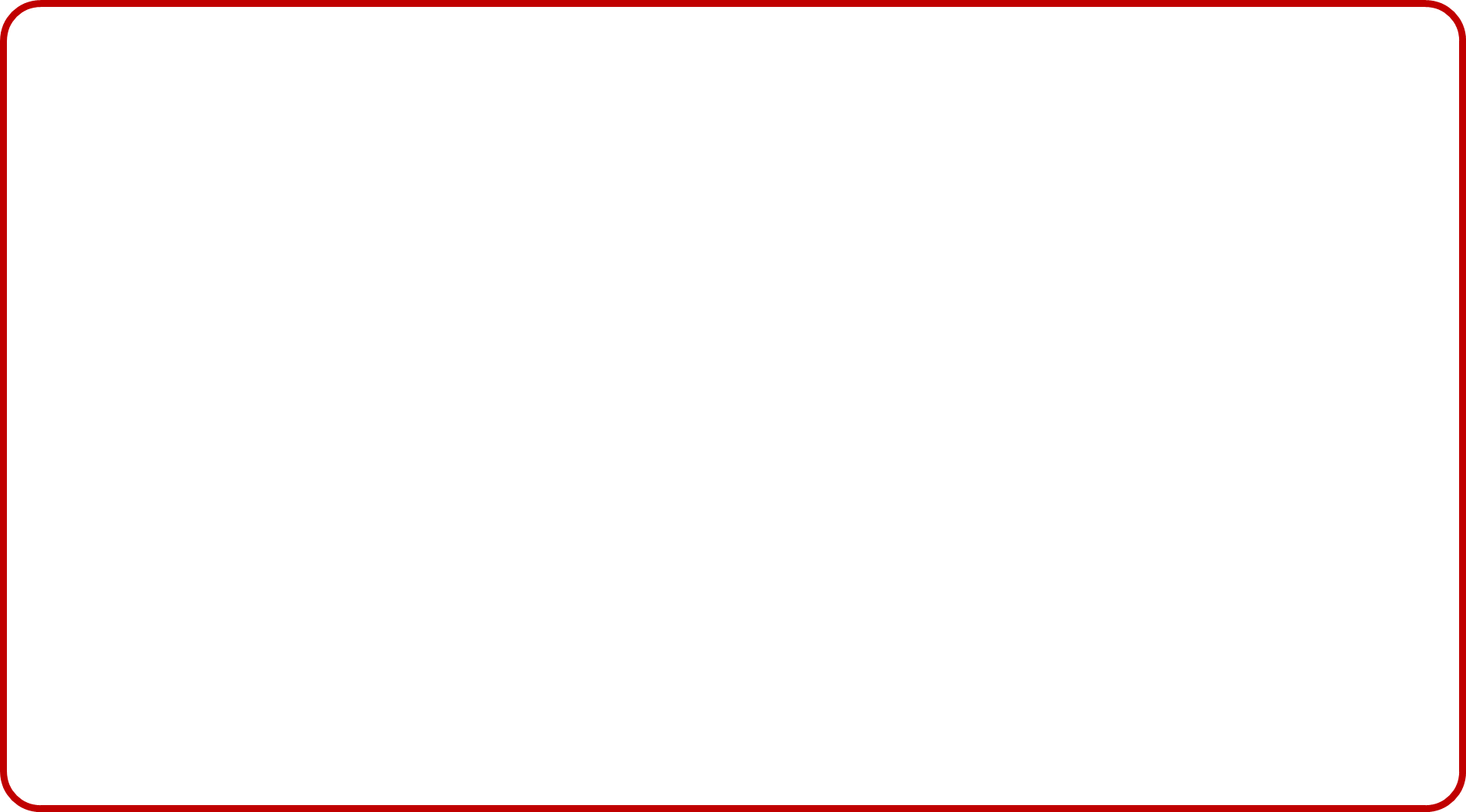 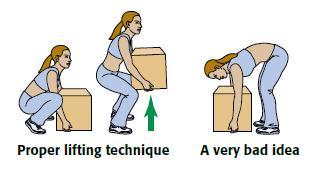 HNP
Shoulder tendinitis
LBP
Rotator cuff strain
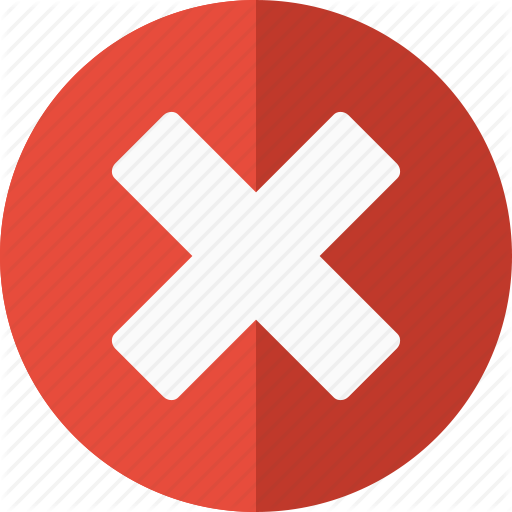 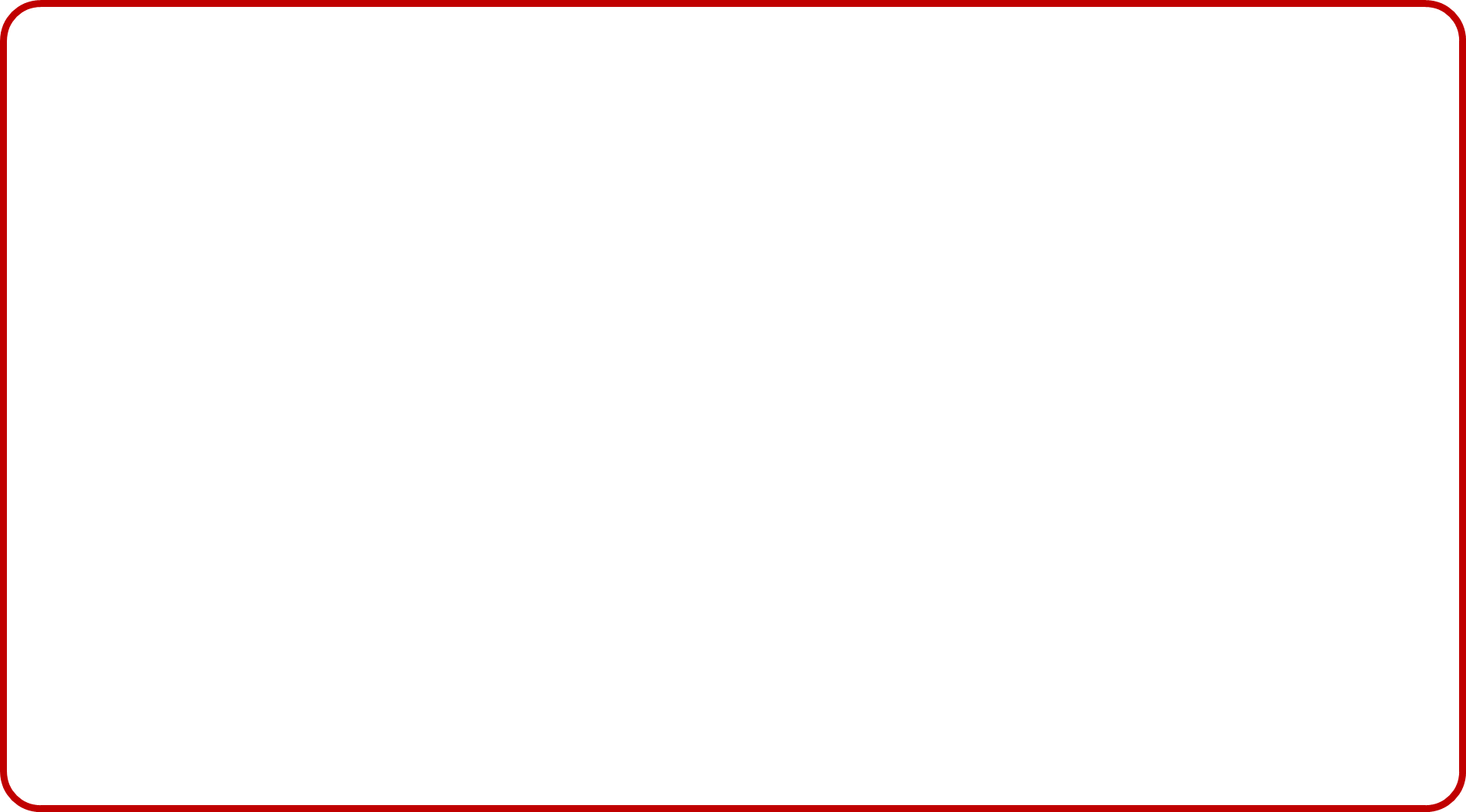 แนวทางการป้องกัน/ การรักษา
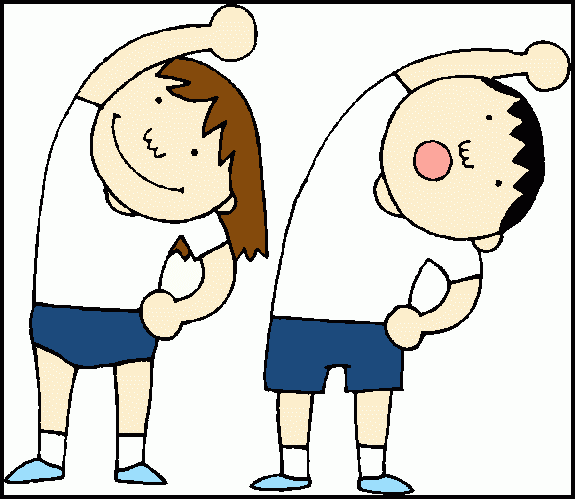 การยืดกล้ามเนื้อ/ การนวดกล้ามเนื้อ
การประคบร้อน/ ประคบเย็น
การปรับเปลี่ยนท่าทางให้ถูกต้อง
ถ้ามีอาการปวดมาก ควรพบแพทย์/ ทานยา
ปรึกษานักกายภาพบำบัด
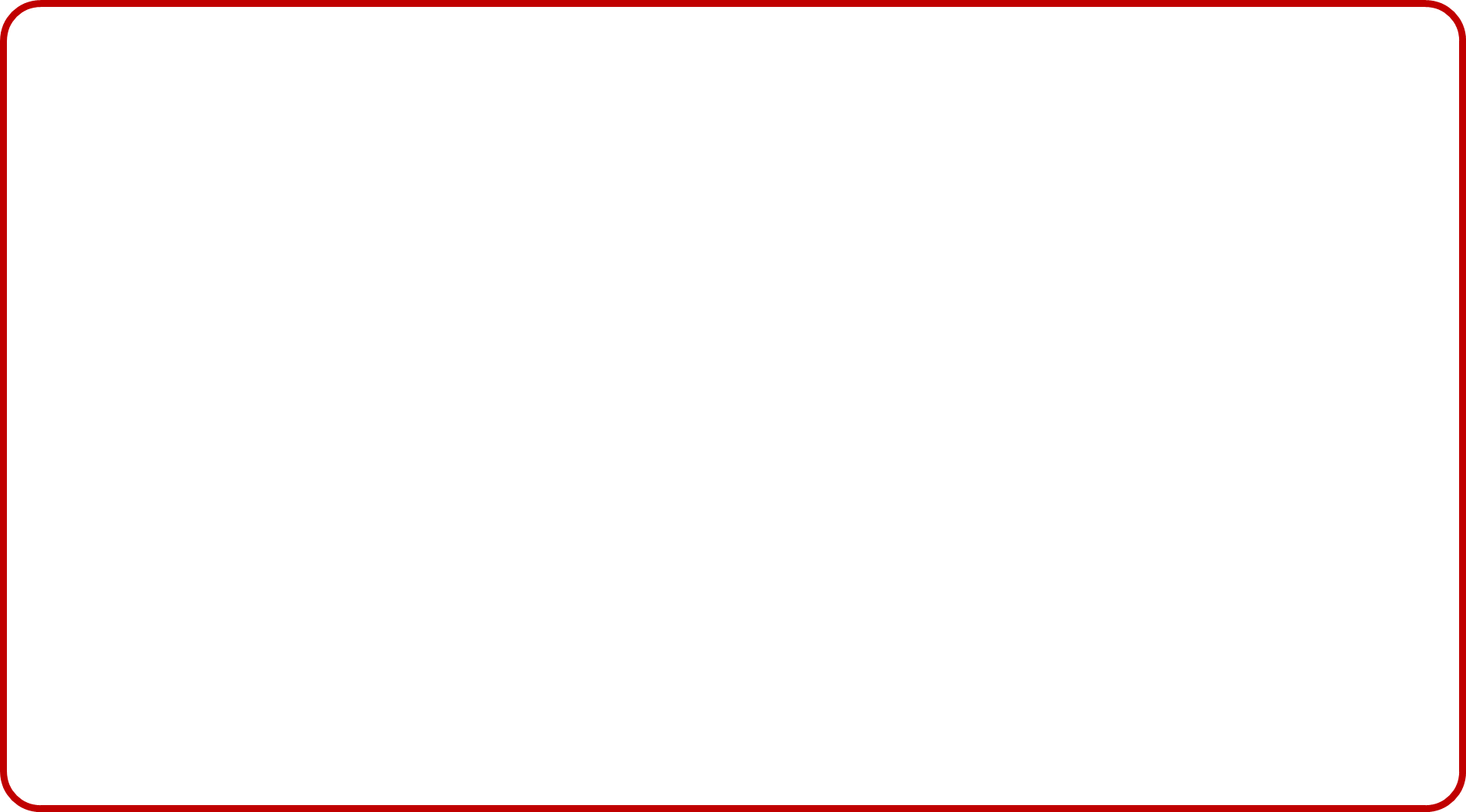 การรักษาด้วยตัวเองที่ดีที่สุด
ยืดส่วนที่ตึง 
ออกกำลังเพิ่มความแข็งแรงให้ส่วนที่ยาน

Exercise is the best medicine
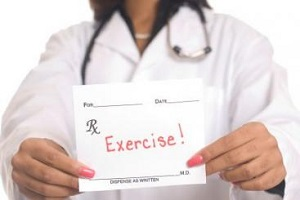 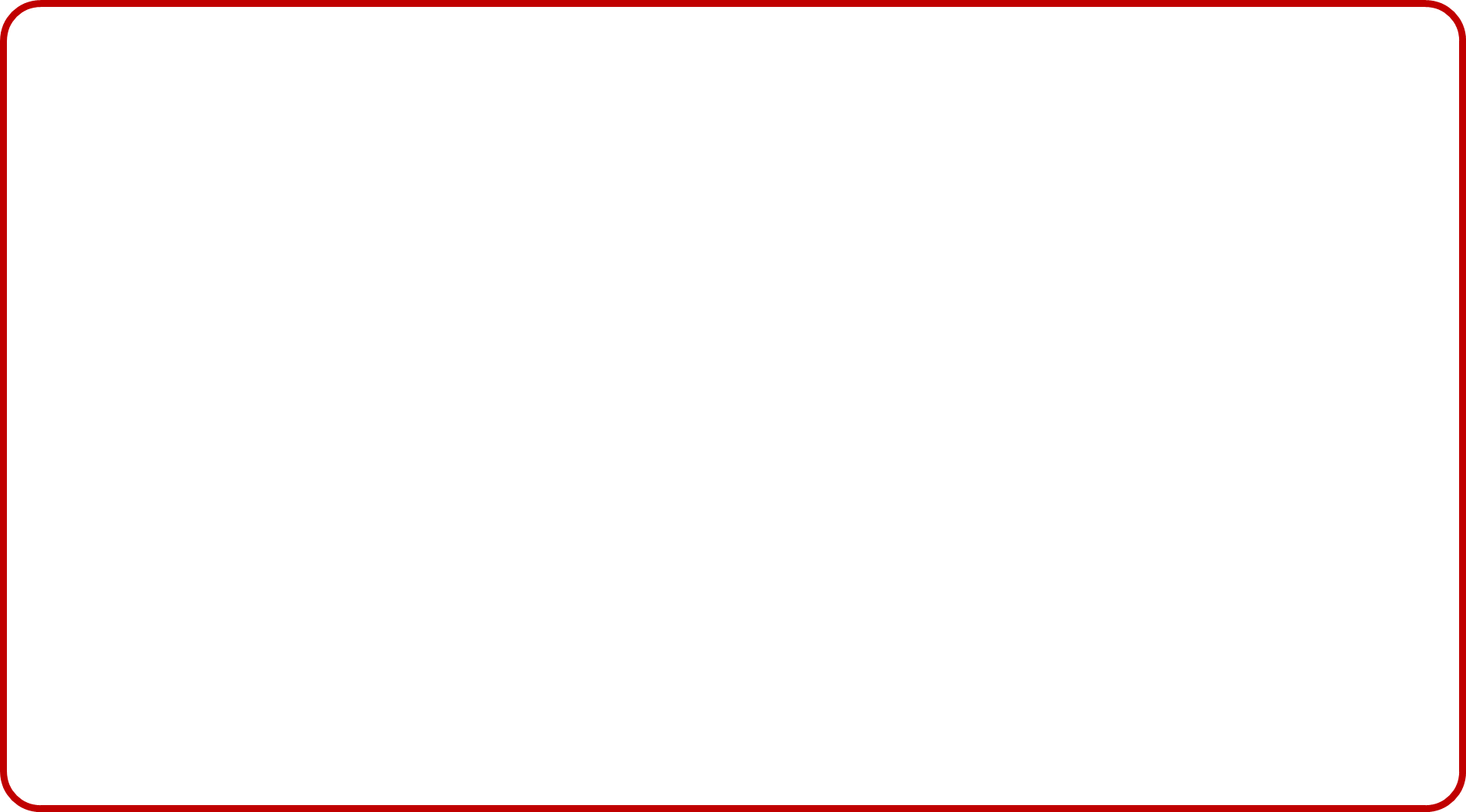 Stretching exercise
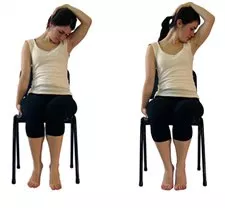 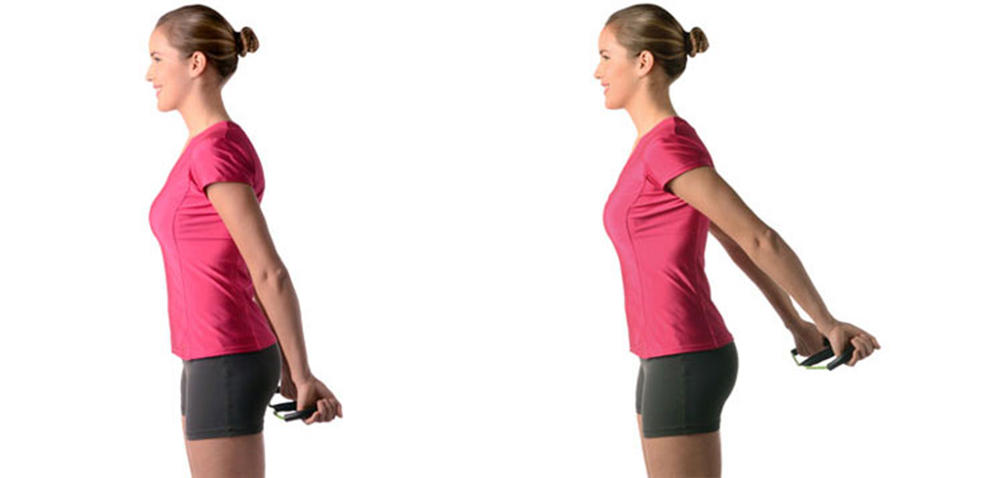 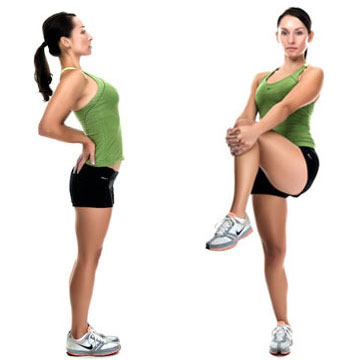 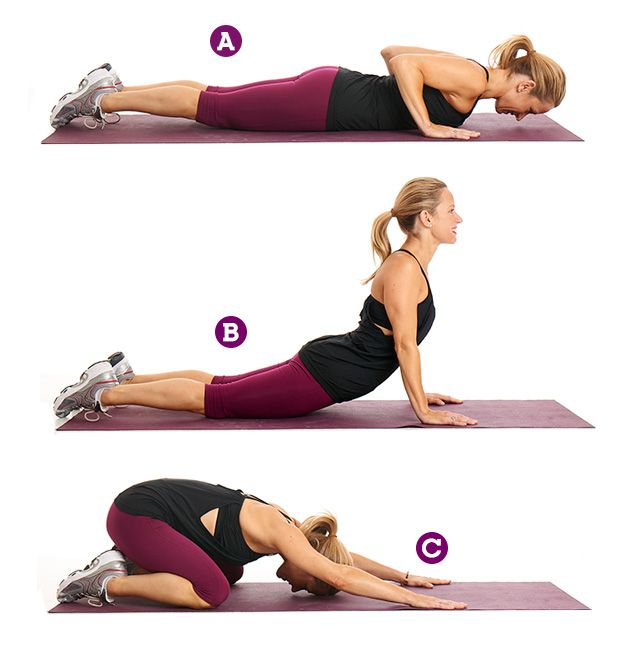 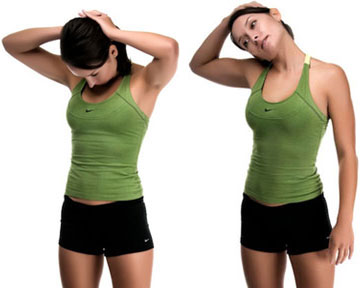 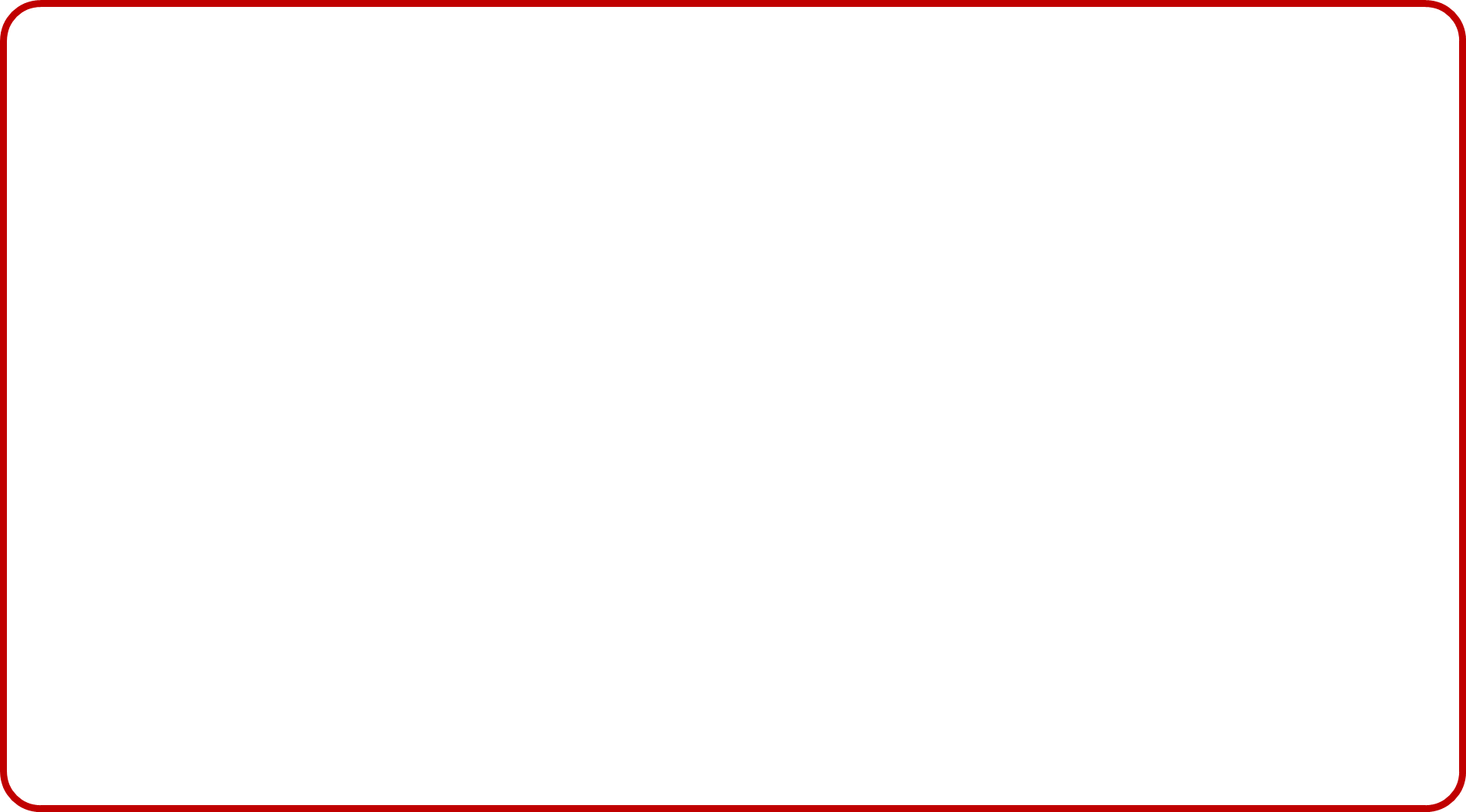 อย่าปล่อยให้อาการปวดเรื้อรังจนยากต่อการรักษา...
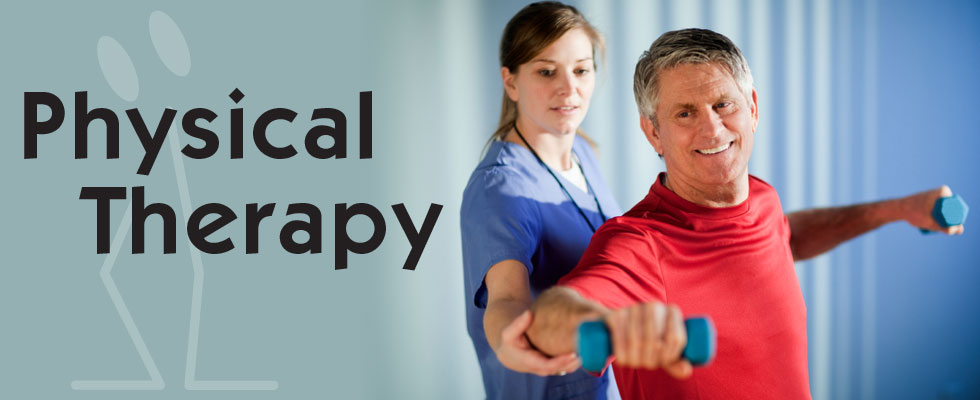 Ref.คลินิกกายภาพบำบัดจันทอุดม จ.ระยอง
Ref.คลินิกกายภาพบำบัดบ้านฉาง จ.ระยอง
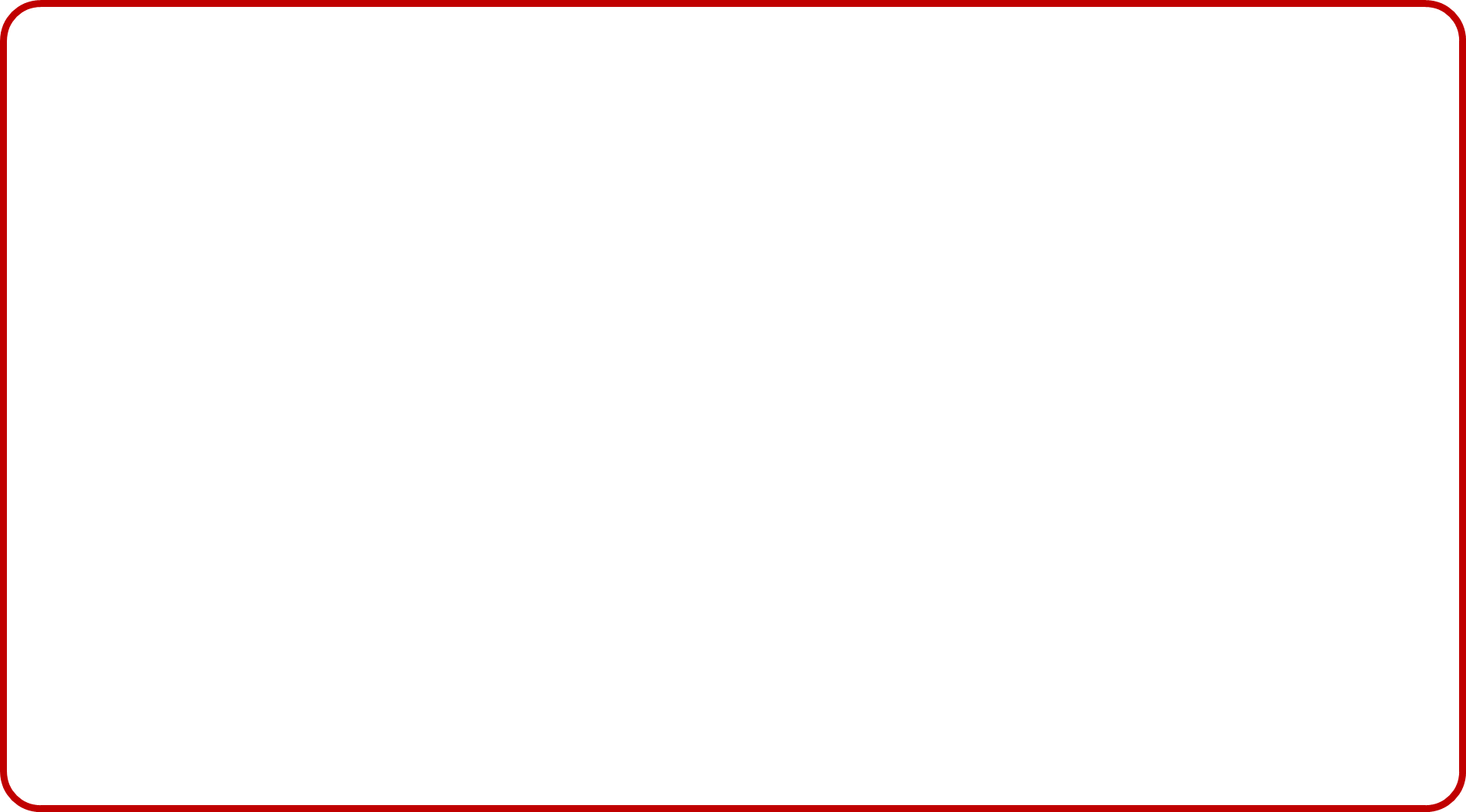 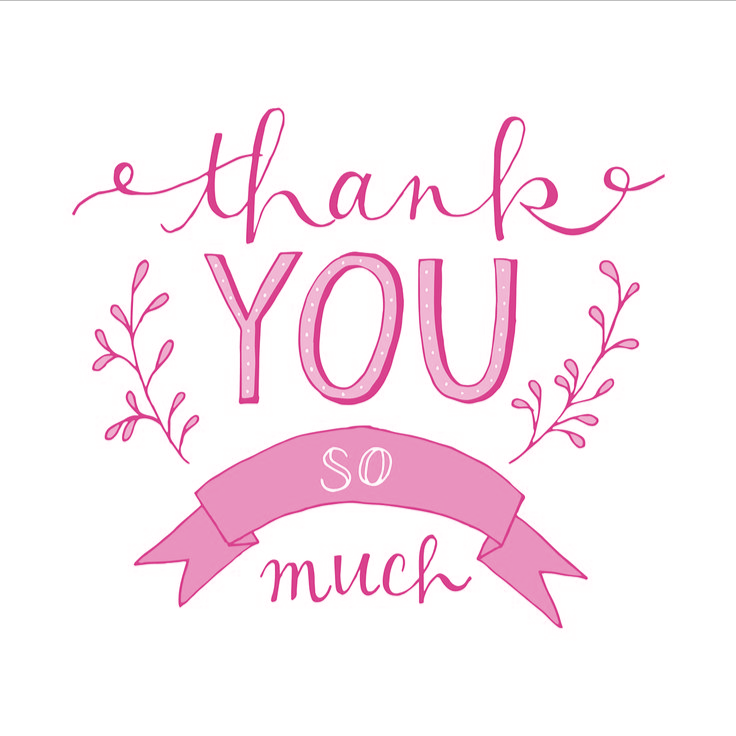